Program ochrony powietrza dla terenu województwa śląskiegoscenariusze ograniczenia emisji z indywidualnych systemów grzewczych
11 września 2017 roku
Magdalena Załupka
Scenariusze ograniczenia emisji powierzchniowej
Scenariusze ograniczenia emisji powierzchniowej
proponowane scenariusze
Scenariusze ograniczenia emisji powierzchniowej
porównanie wskaźników emisji powierzchniowej
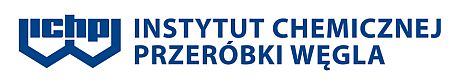 Scenariusze ograniczenia emisji powierzchniowej
porównanie wskaźników emisji powierzchniowej
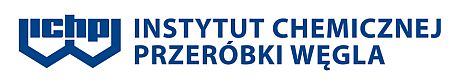 Scenariusze ograniczenia emisji powierzchniowej
porównanie wielkości emisji
Scenariusze ograniczenia emisji powierzchniowej
porównanie wielkości emisji
Scenariusze ograniczenia emisji powierzchniowejkoszty inwestycyjne i zewnętrzne
rachunek zysków i strat
Scenariusze ograniczenia emisji powierzchniowejkoszty inwestycyjne i zewnętrzne
rachunek zysków i strat
Scenariusze ograniczenia emisji powierzchniowejkoszty inwestycyjne i zewnętrzne
rachunek zysków i strat
Scenariusze ograniczenia emisji powierzchniowejkoszty inwestycyjne i zewnętrzne
rachunek zysków i strat
Scenariusze ograniczenia emisji powierzchniowejjakość powietrza
Scenariusze ograniczenia emisji powierzchniowejjakość powietrza – max stężenia w województwie
PM10
Scenariusze ograniczenia emisji powierzchniowejjakość powietrza – max stężenia PM10
PM10
Scenariusze ograniczenia emisji powierzchniowejjakość powietrza – max stężenia PM10
PM10
Scenariusze ograniczenia emisji powierzchniowejjakość powietrza
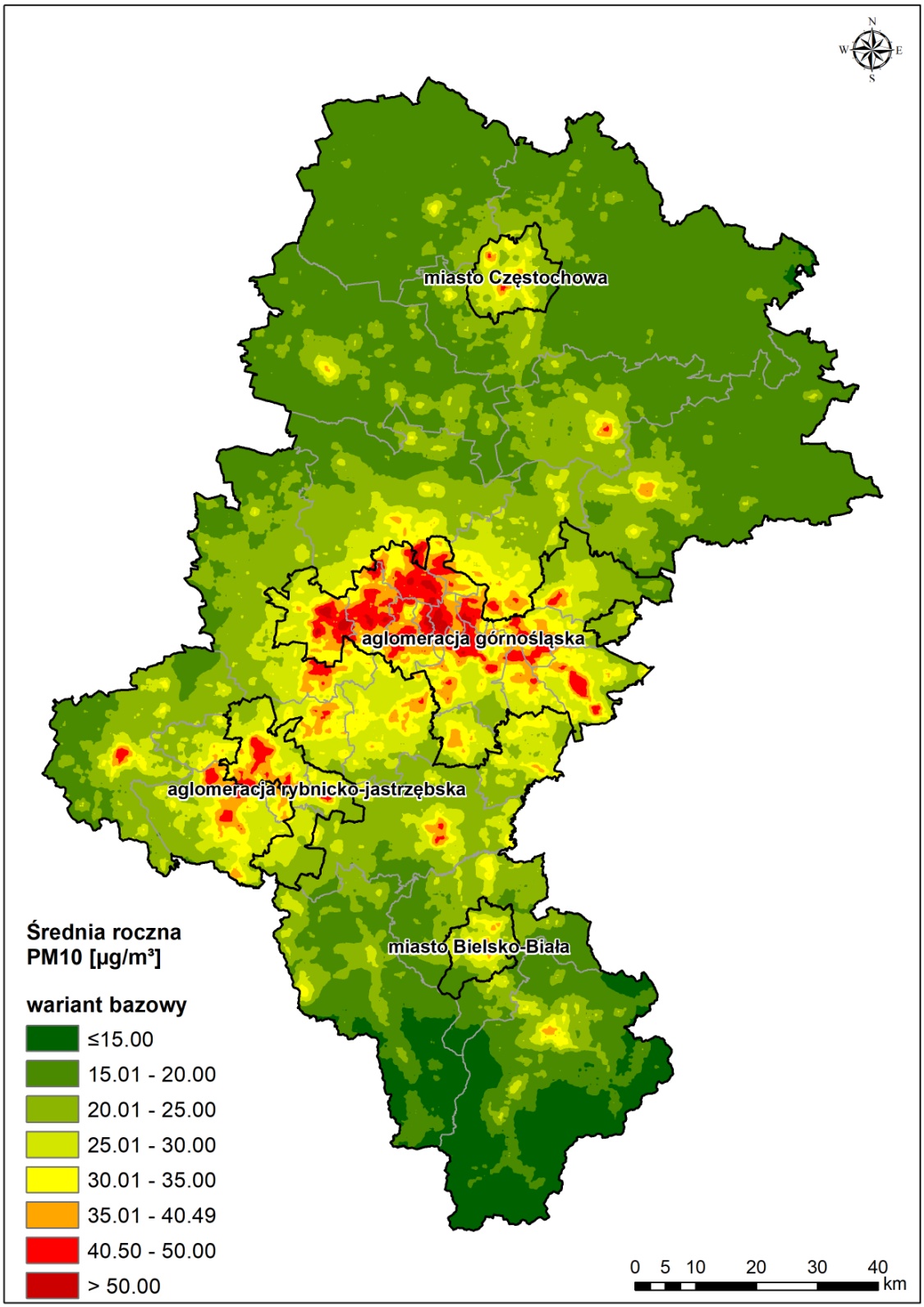 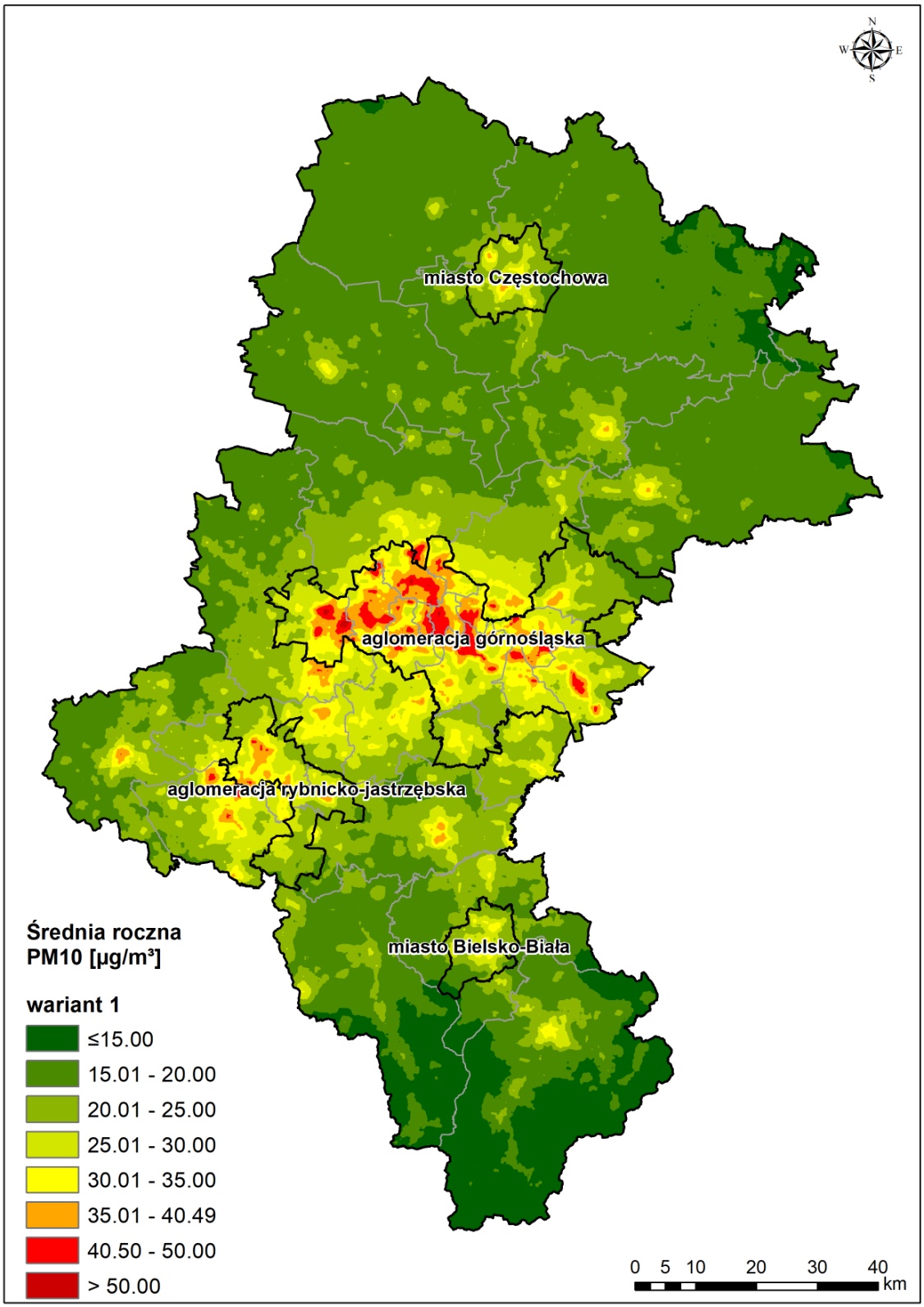 PM10
bazowy
W1
Scenariusze ograniczenia emisji powierzchniowejjakość powietrza
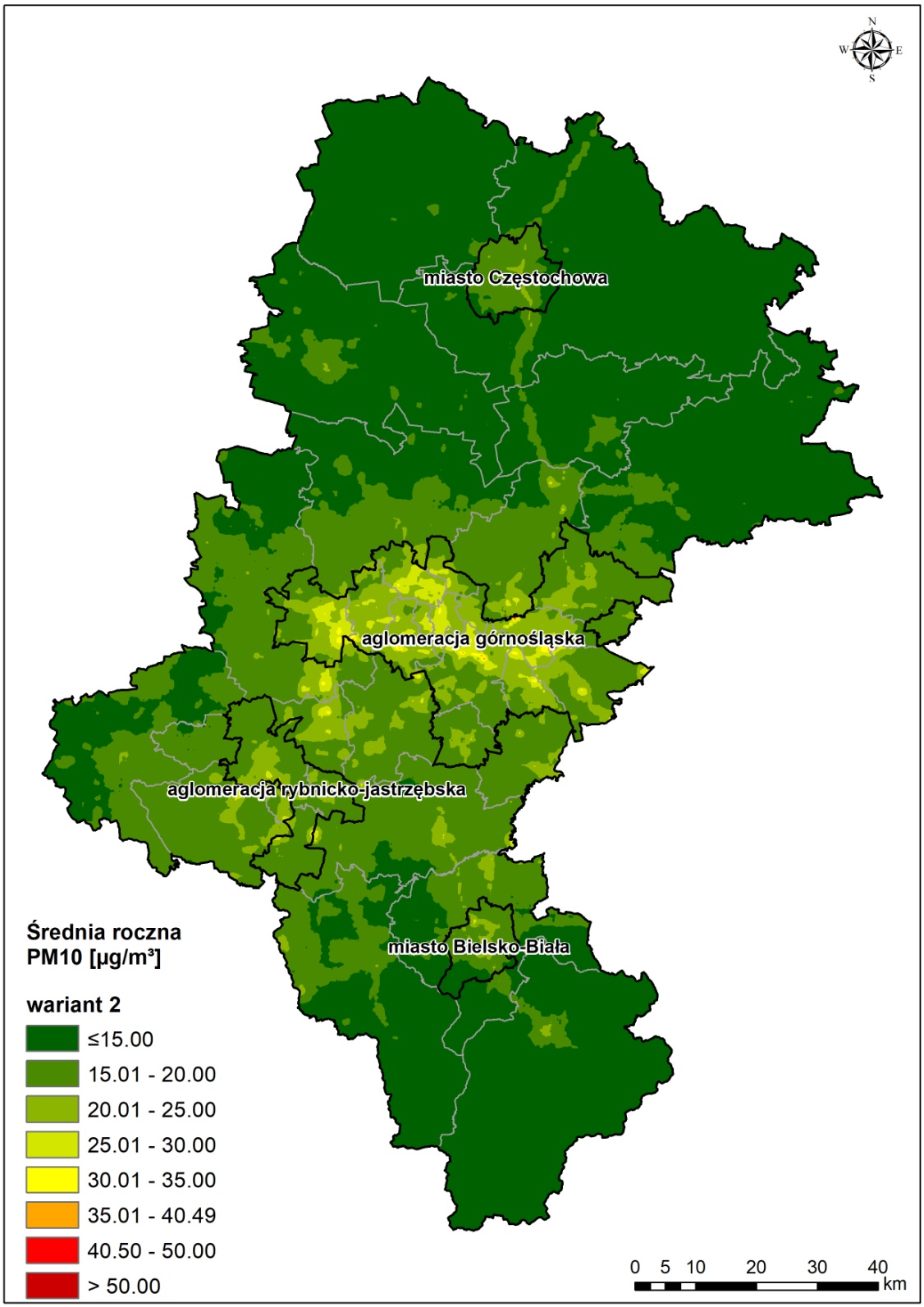 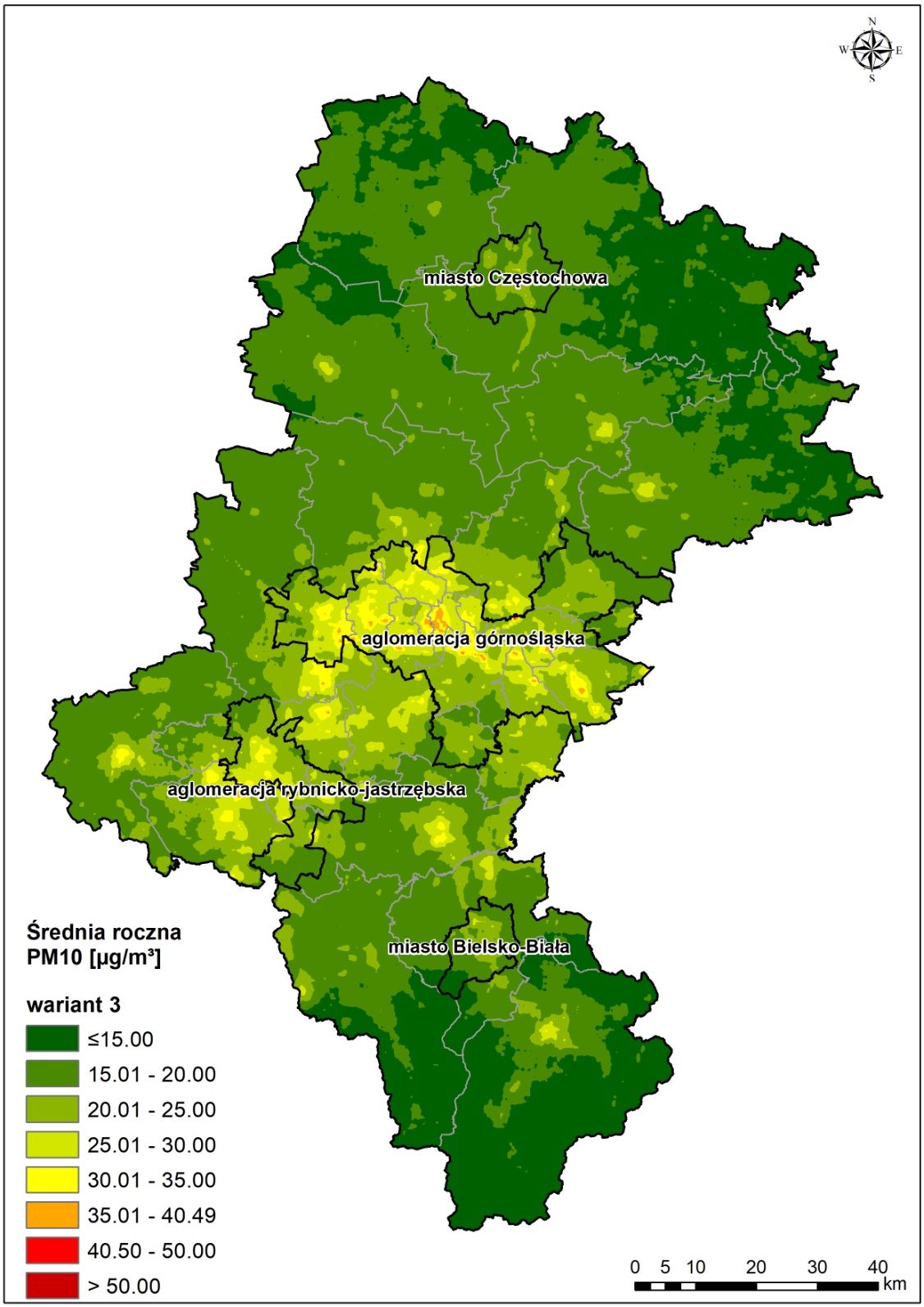 PM10
W2
W3
Scenariusze ograniczenia emisji powierzchniowejjakość powietrza
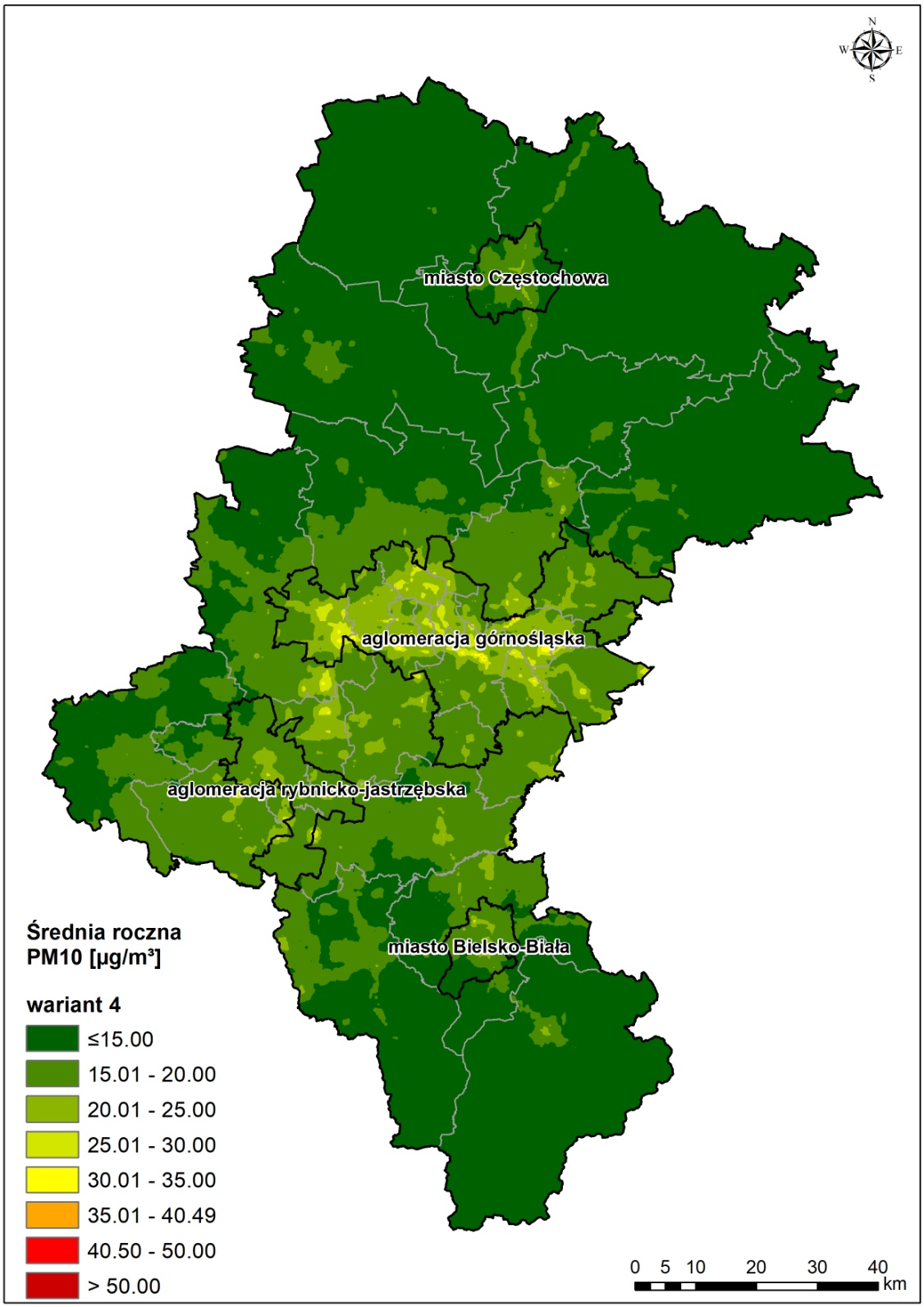 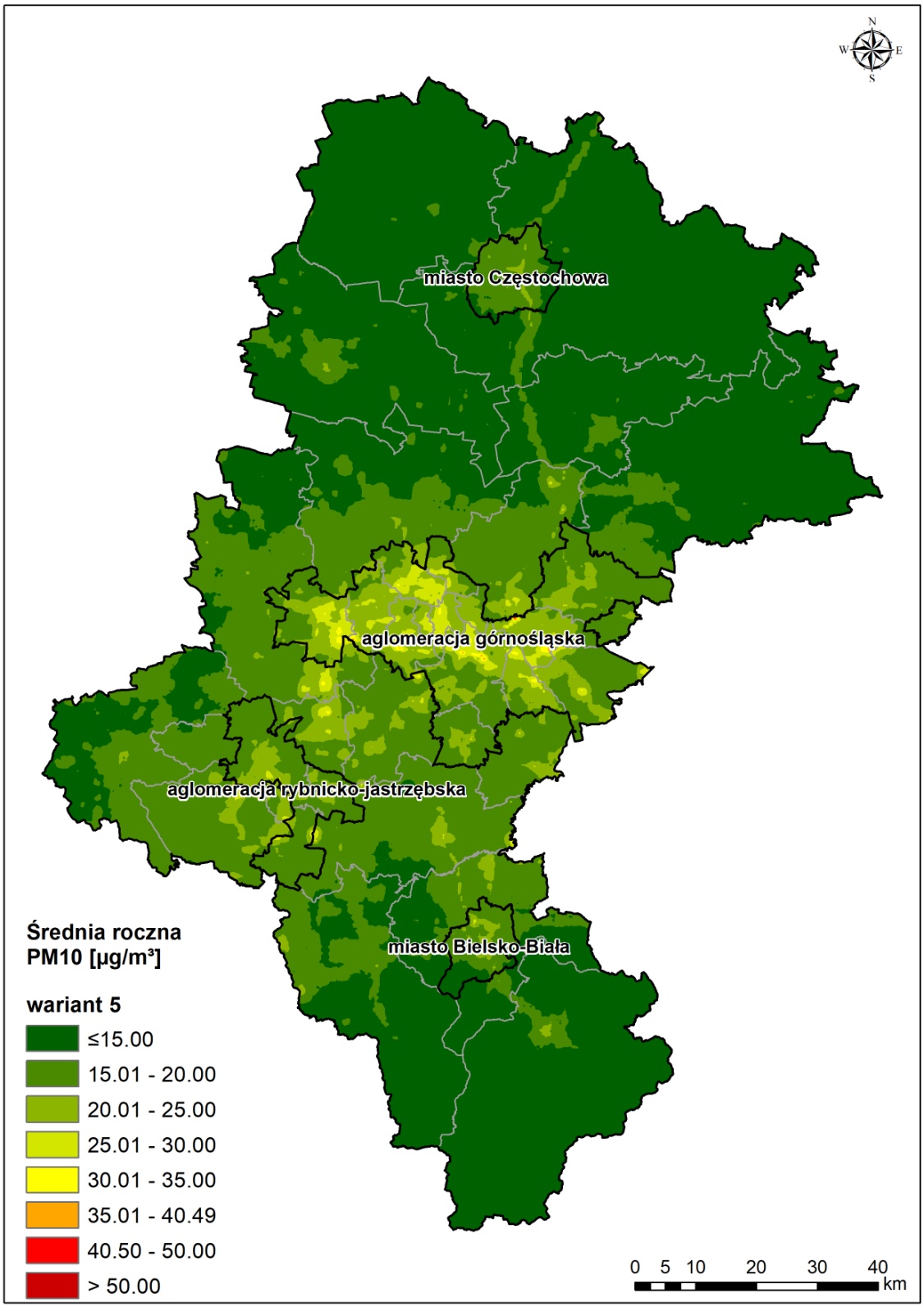 PM10
W4
W5
Scenariusze ograniczenia emisji powierzchniowejjakość powietrza – max stężenia PM10
PM10 24h
Scenariusze ograniczenia emisji powierzchniowejjakość powietrza – max stężenia PM10
PM10 24h
Scenariusze ograniczenia emisji powierzchniowejjakość powietrza
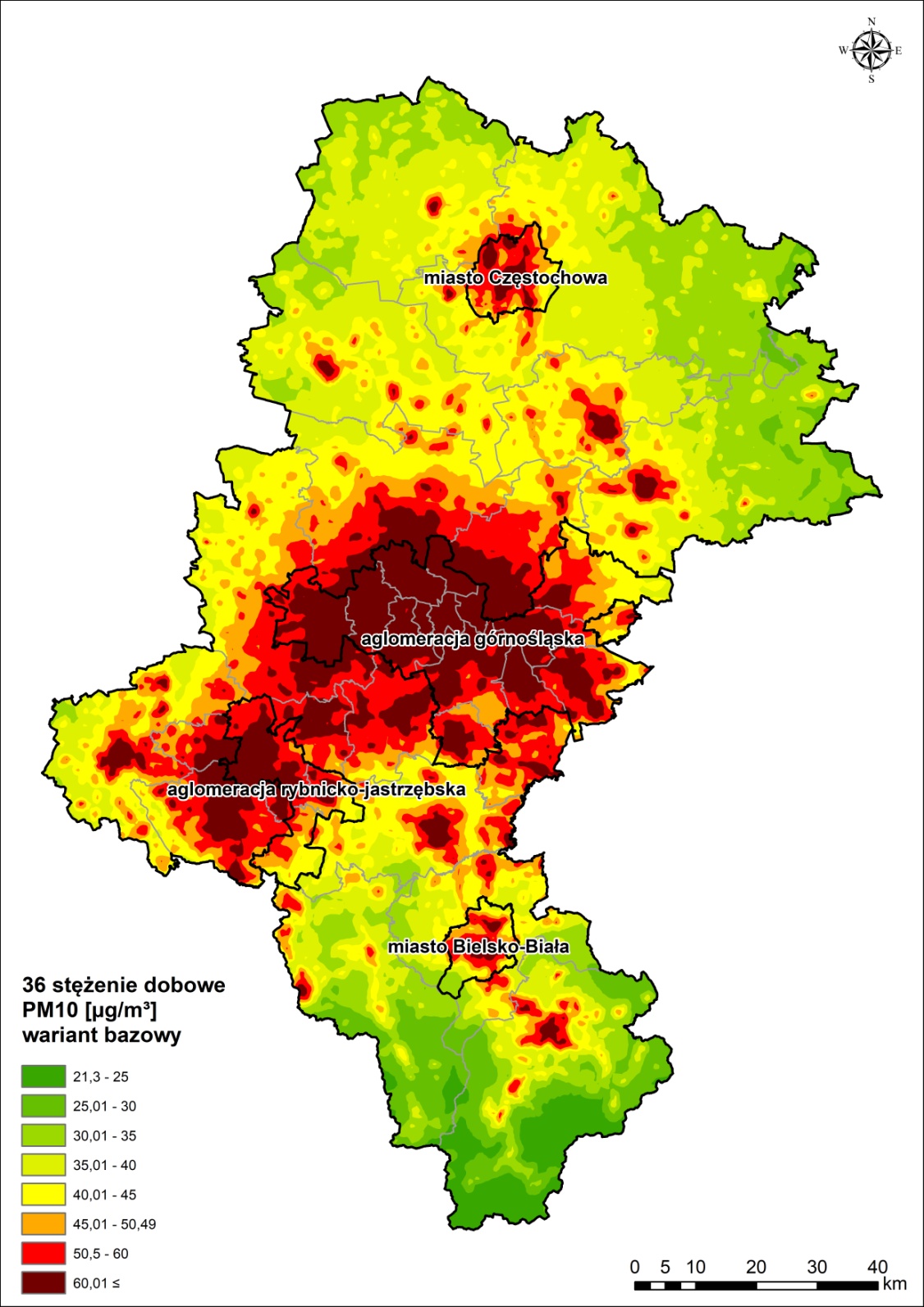 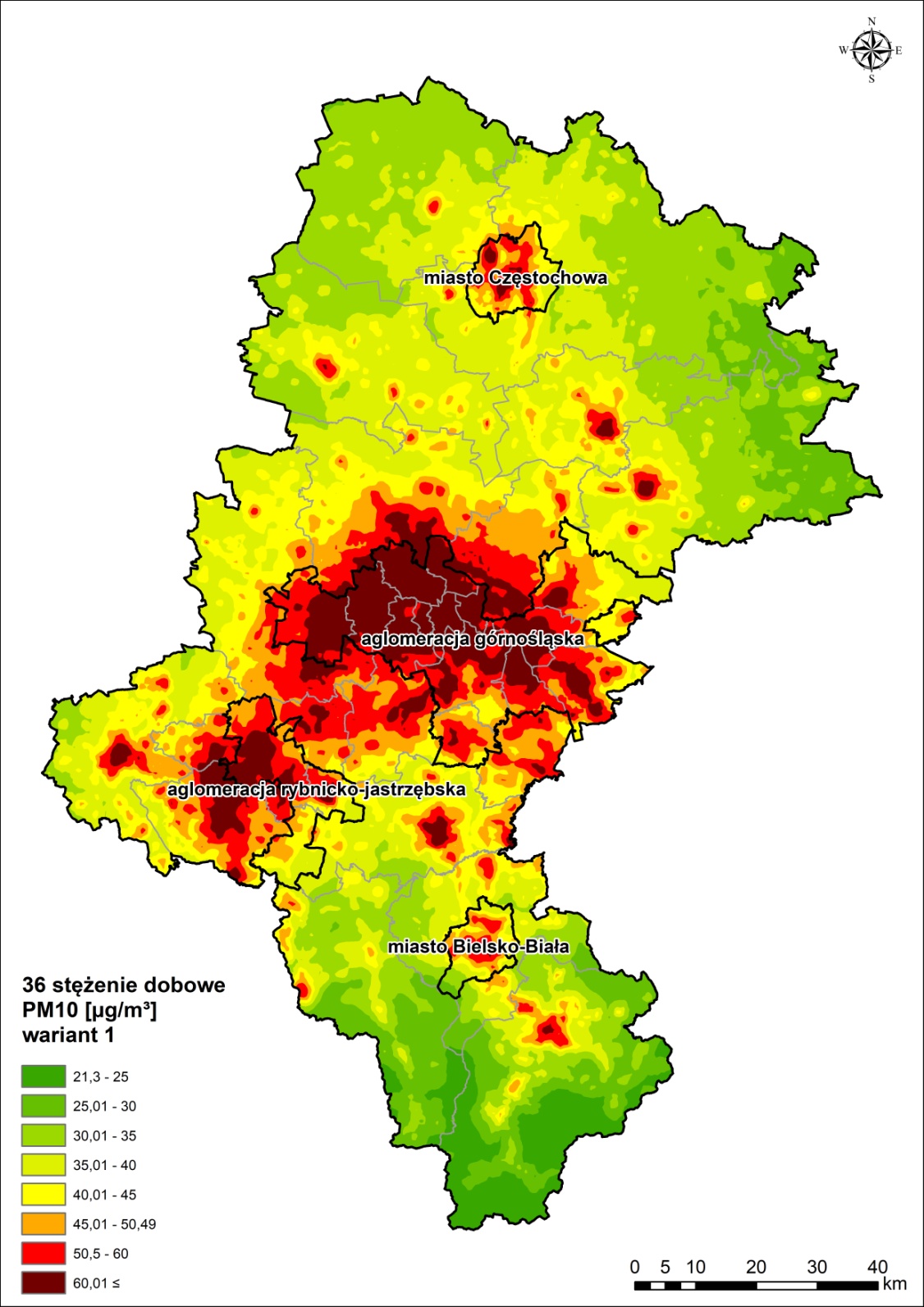 PM10 dobowe
bazowy
W1
Scenariusze ograniczenia emisji powierzchniowejjakość powietrza
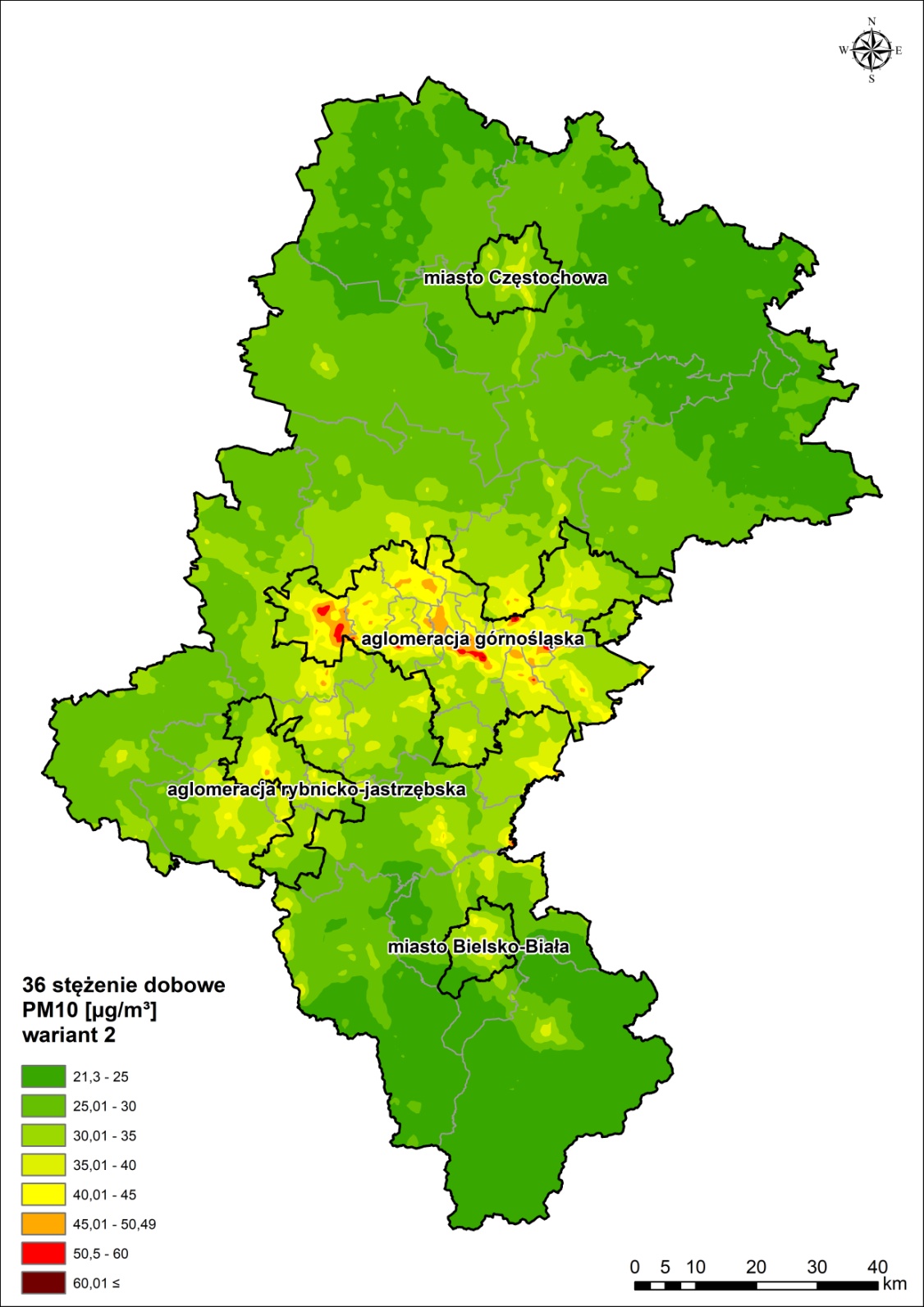 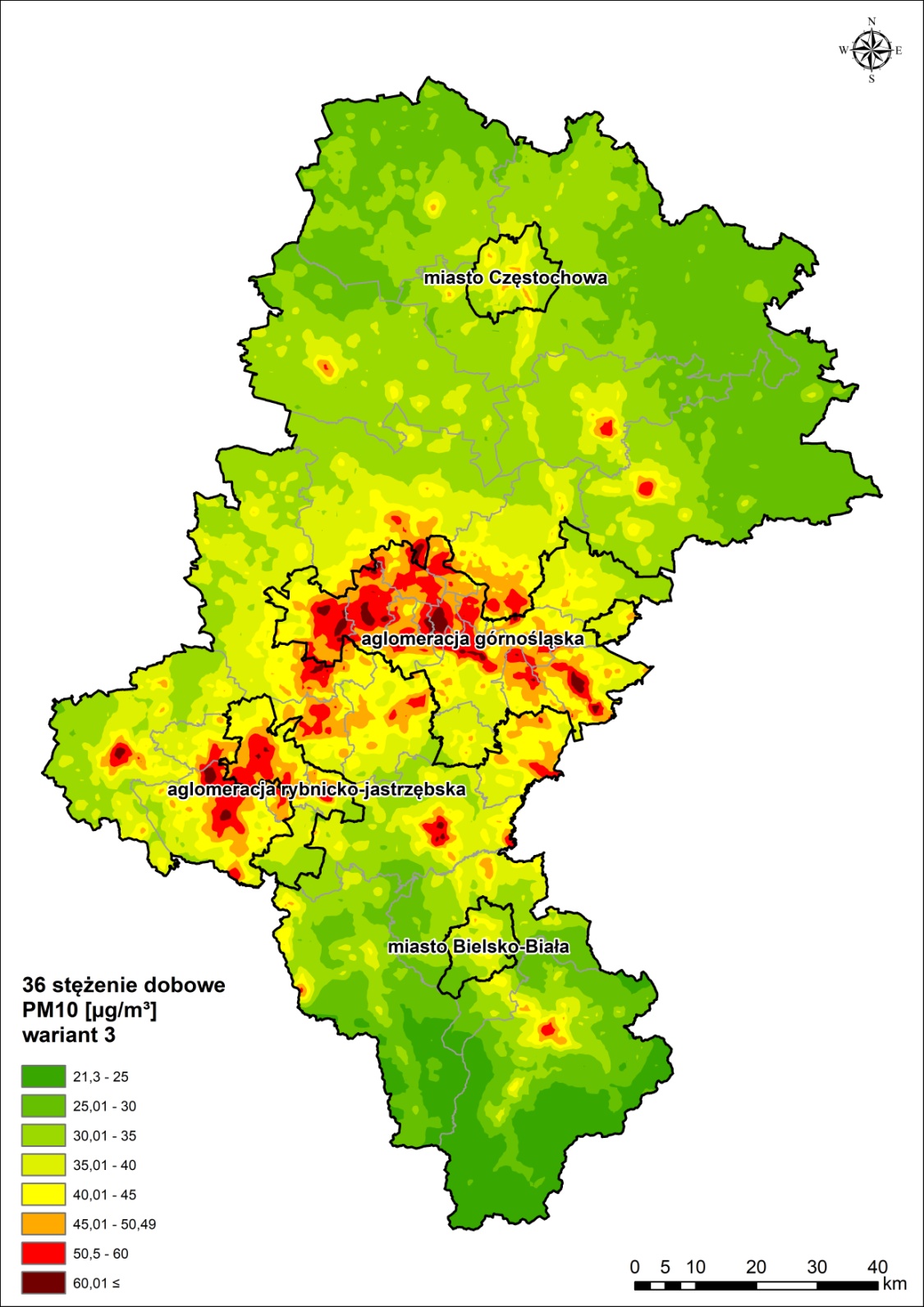 PM10 dobowe
W2
W3
Scenariusze ograniczenia emisji powierzchniowejjakość powietrza
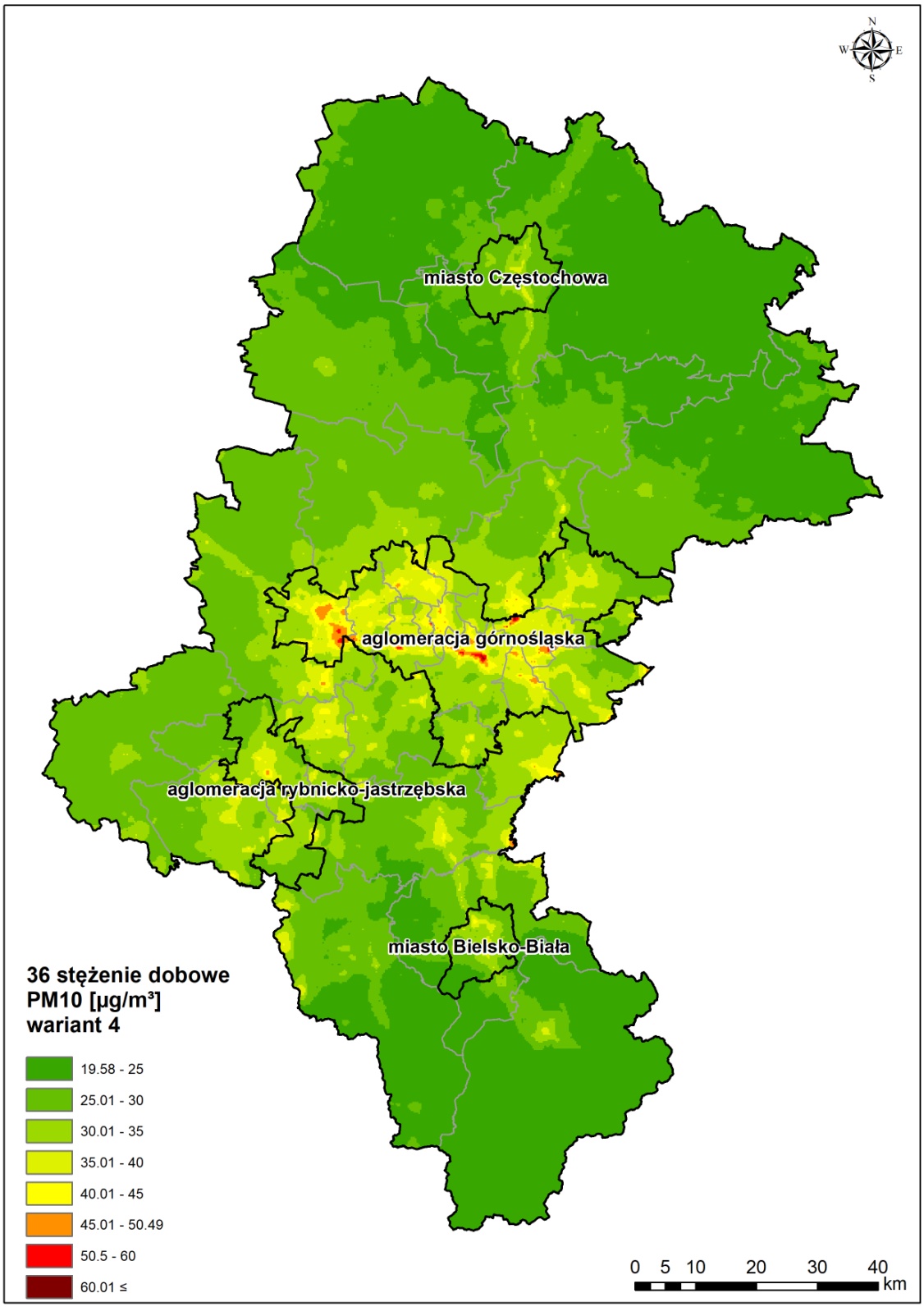 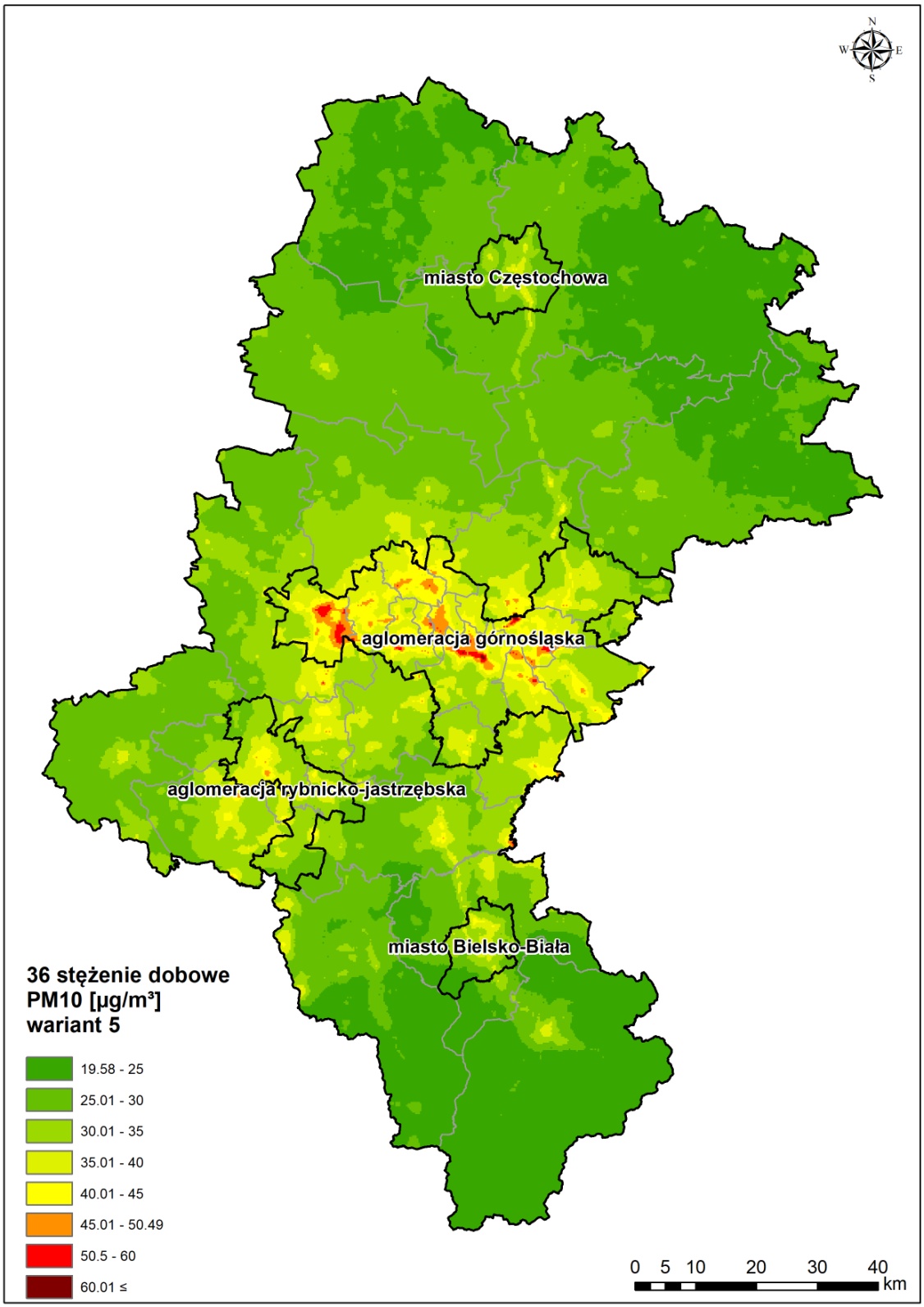 PM10 dobowe
W4
W5
Scenariusze ograniczenia emisji powierzchniowejjakość powietrza – max stężenia w województwie
PM2,5
Scenariusze ograniczenia emisji powierzchniowejjakość powietrza – max stężenia PM2,5
PM2,5
Scenariusze ograniczenia emisji powierzchniowejjakość powietrza – max stężenia PM2,5
PM2,5
Scenariusze ograniczenia emisji powierzchniowejjakość powietrza
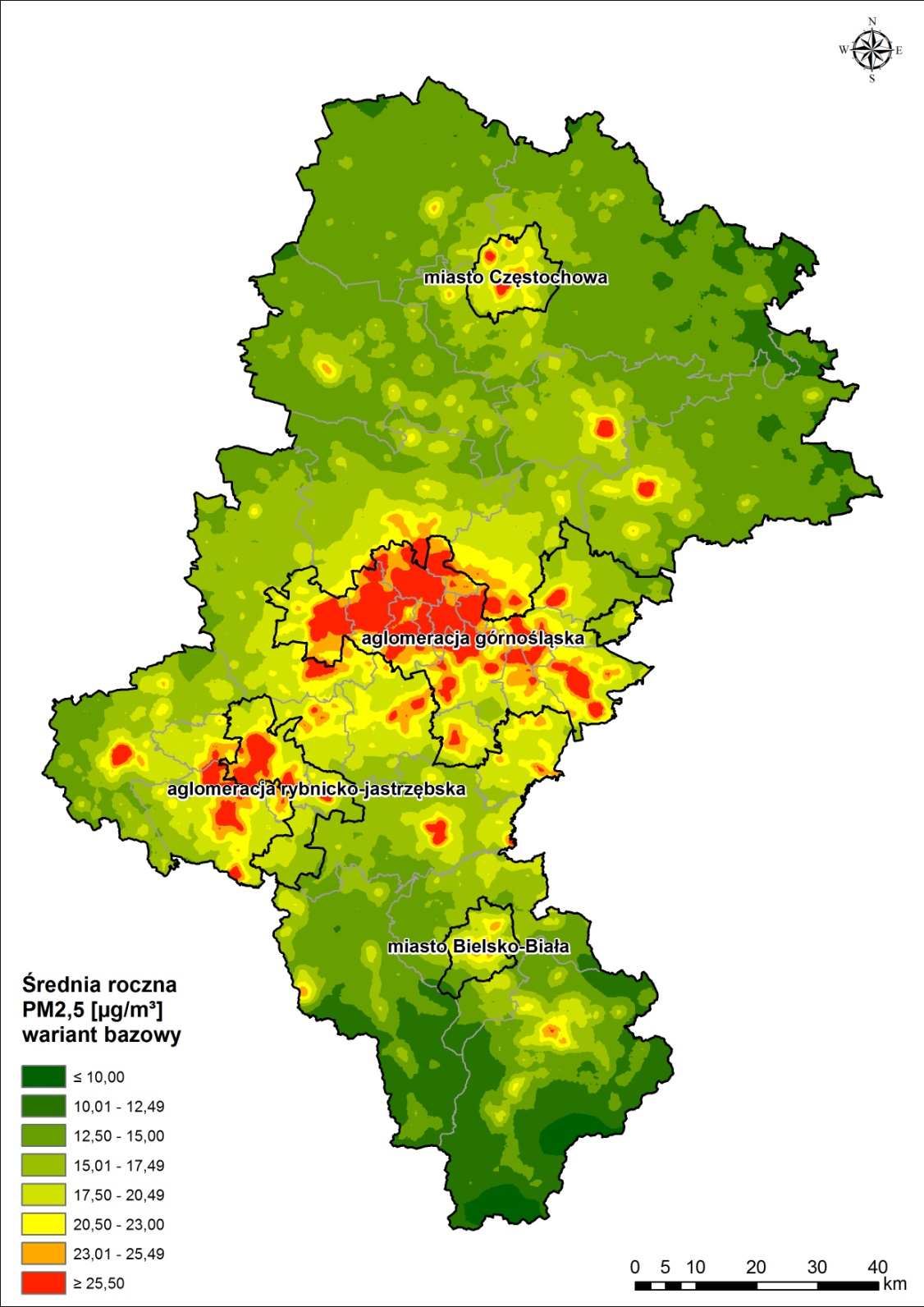 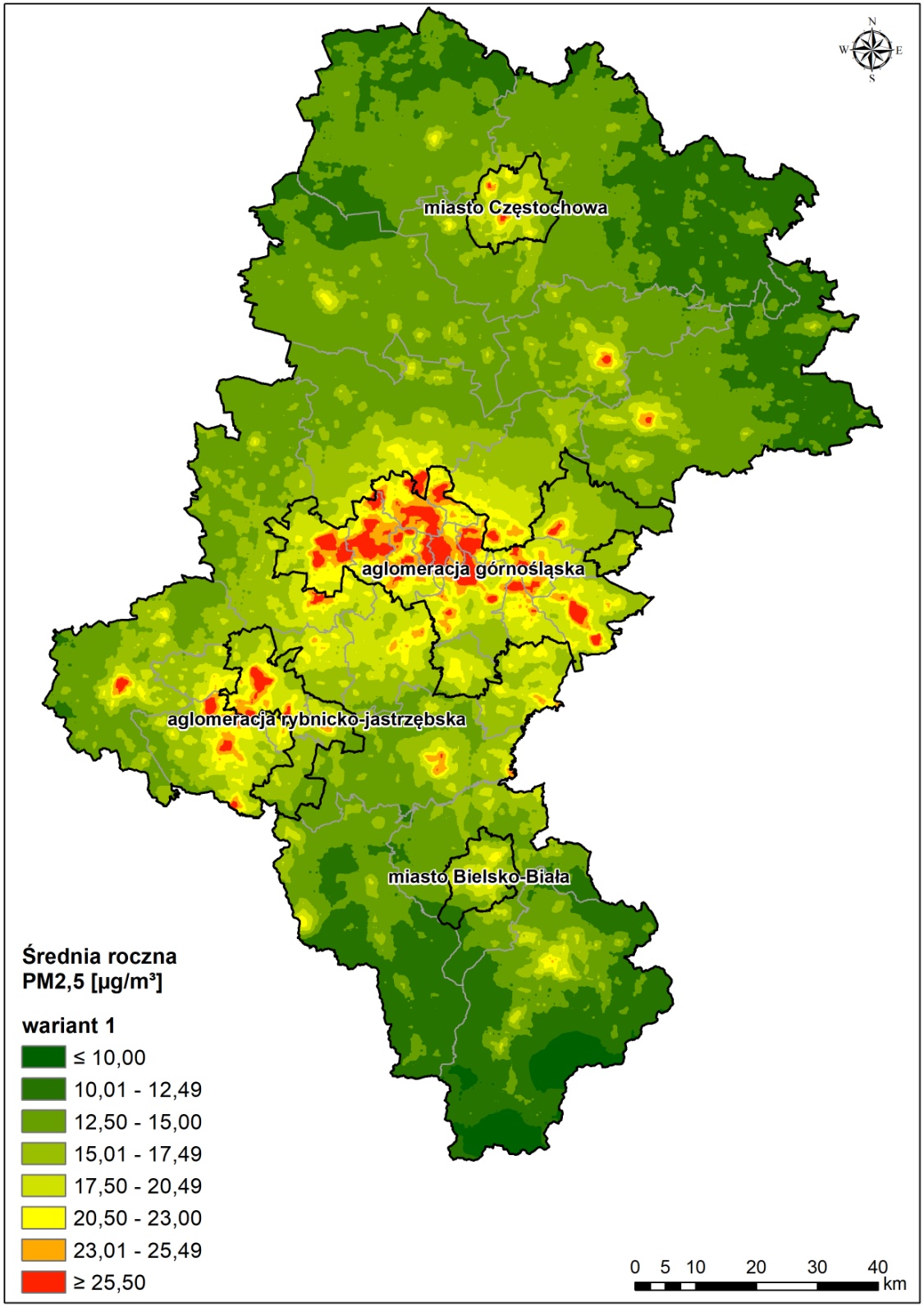 PM2,5
bazowy
W1
Scenariusze ograniczenia emisji powierzchniowejjakość powietrza
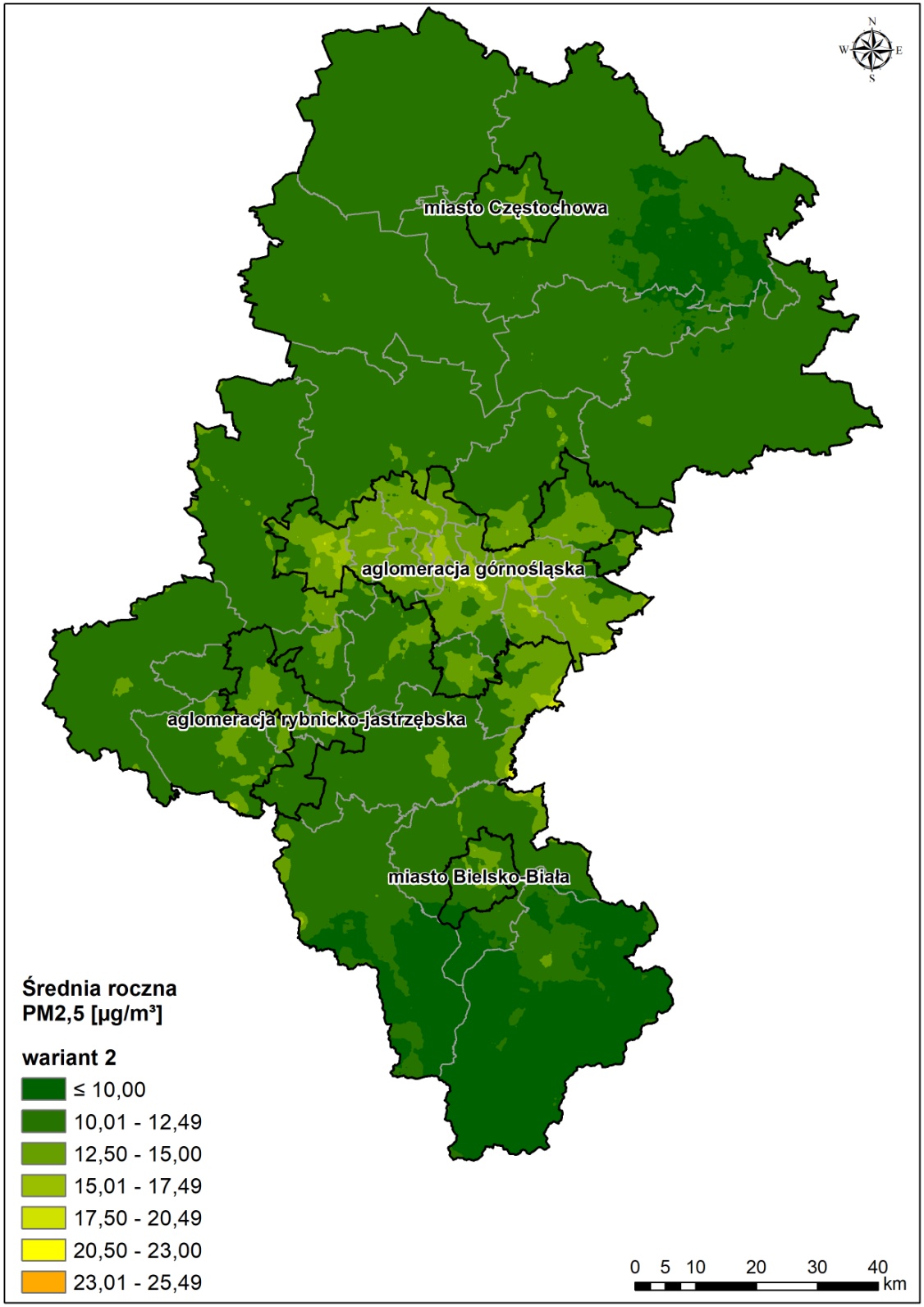 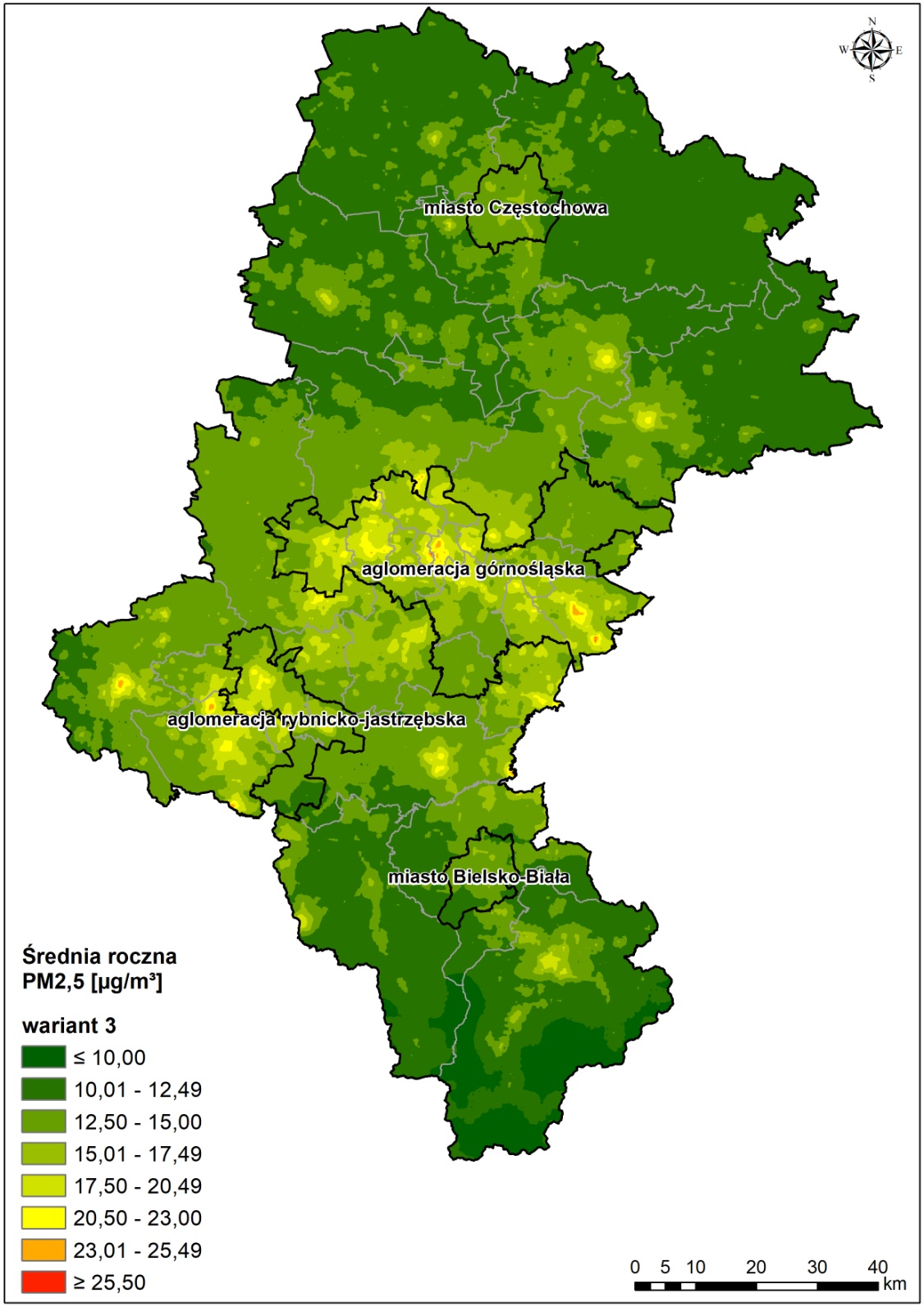 PM2,5
W2
W3
Scenariusze ograniczenia emisji powierzchniowejjakość powietrza
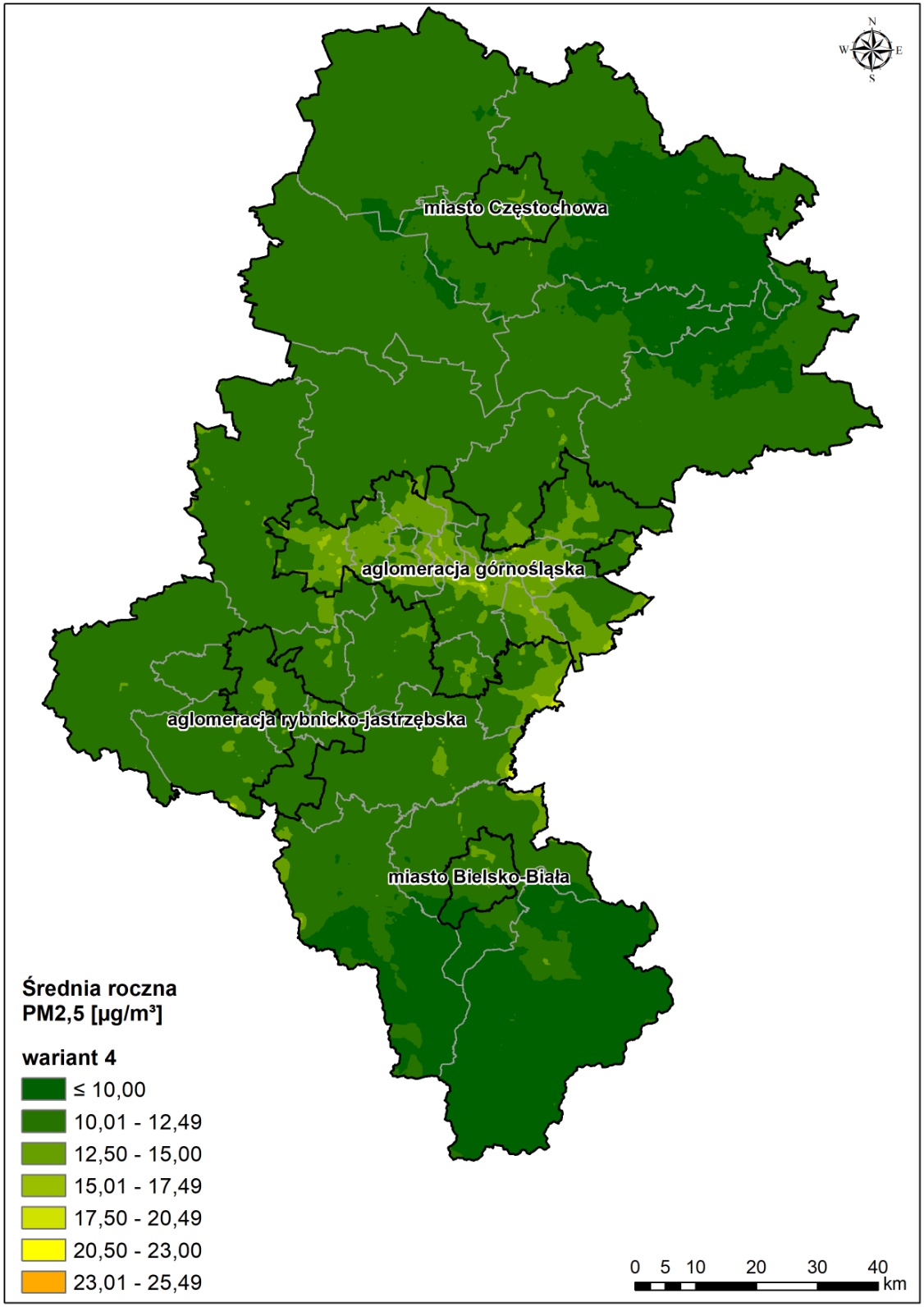 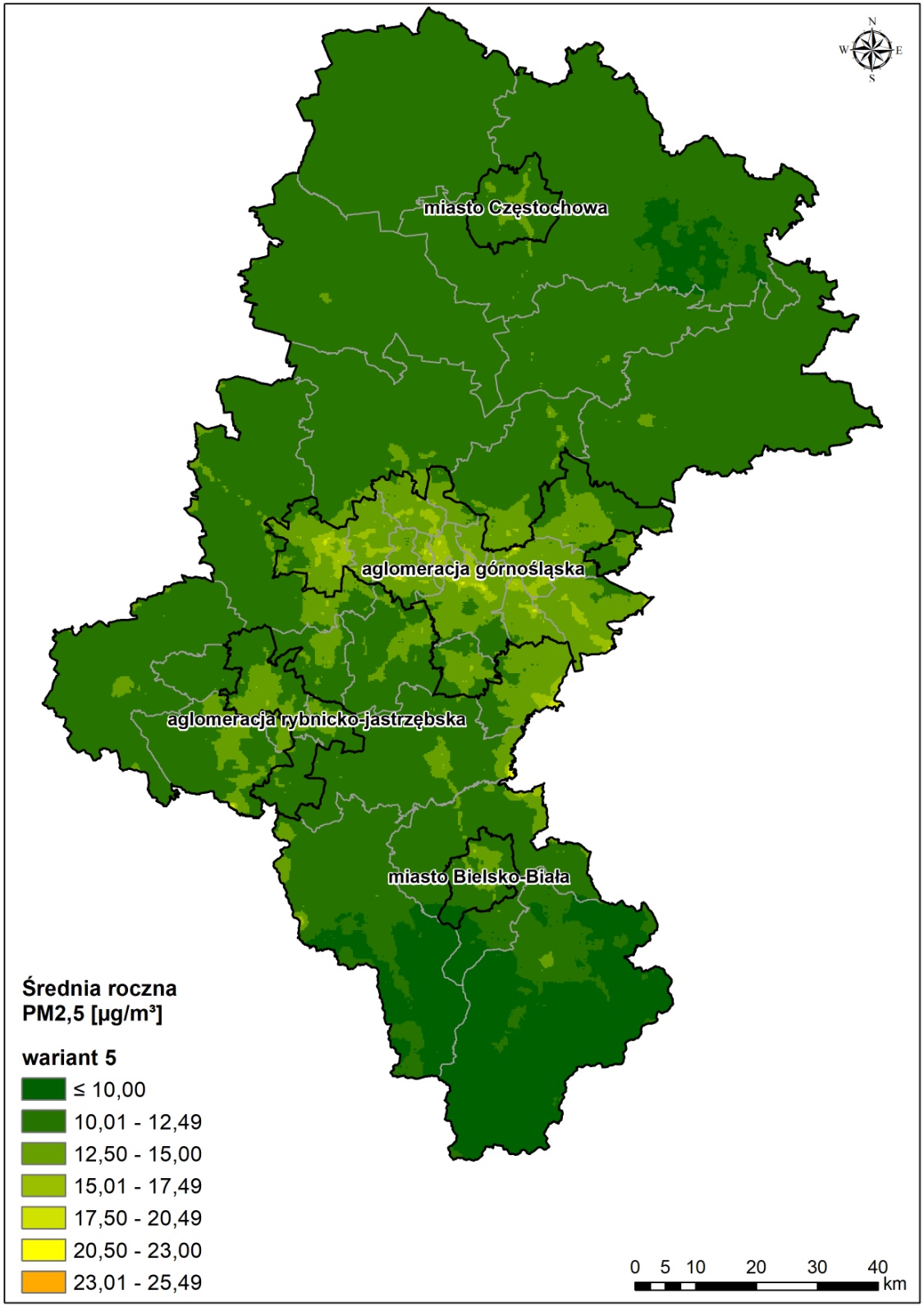 PM2,5
W4
W5
Scenariusze ograniczenia emisji powierzchniowejjakość powietrza – max stężenia w województwie
B(a)P
Scenariusze ograniczenia emisji powierzchniowejjakość powietrza – max stężenia benzo(a)pirenu
B(a)P
Scenariusze ograniczenia emisji powierzchniowejjakość powietrza – max stężenia benzo(a)pirenu
B(a)P
Scenariusze ograniczenia emisji powierzchniowejjakość powietrza
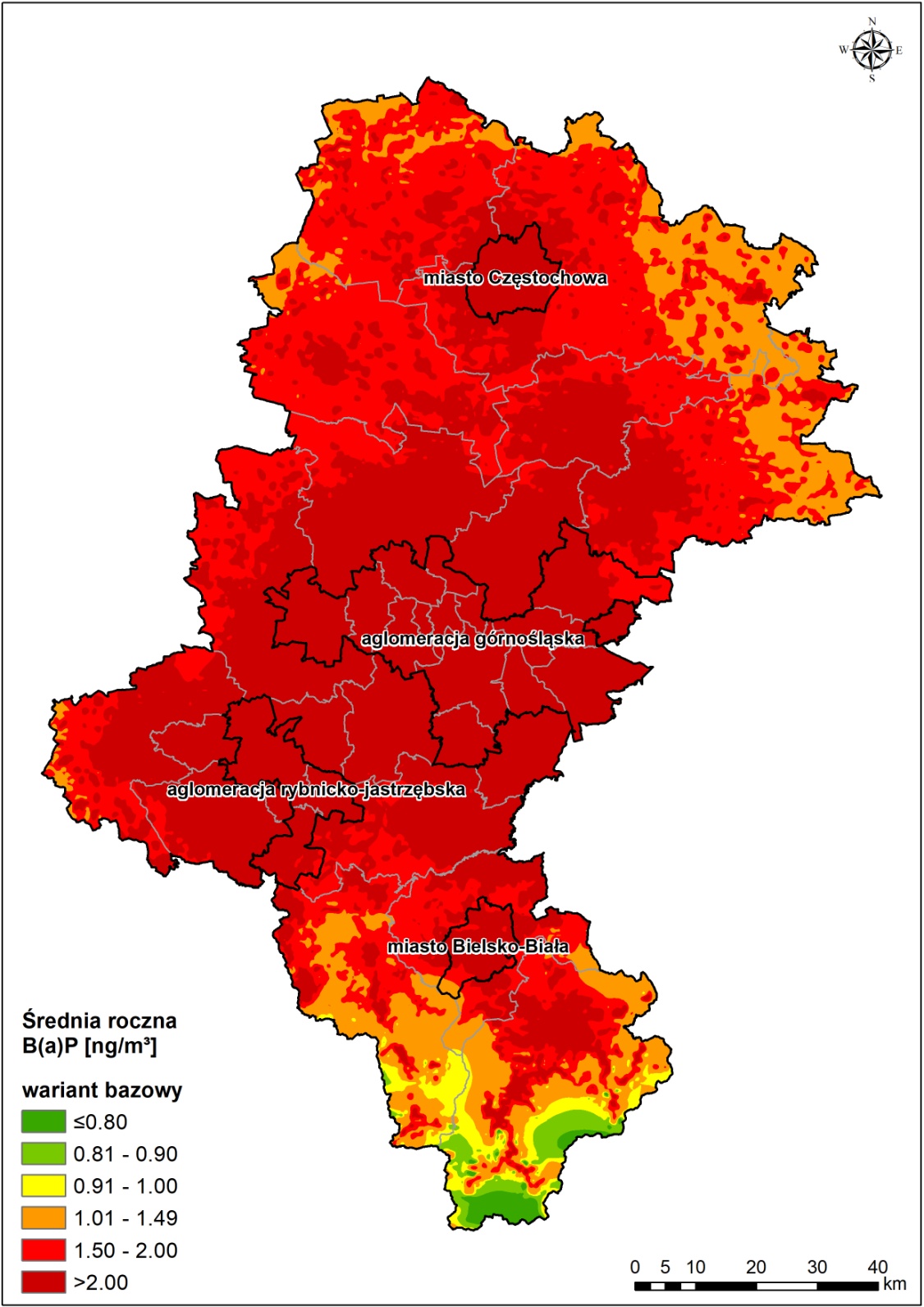 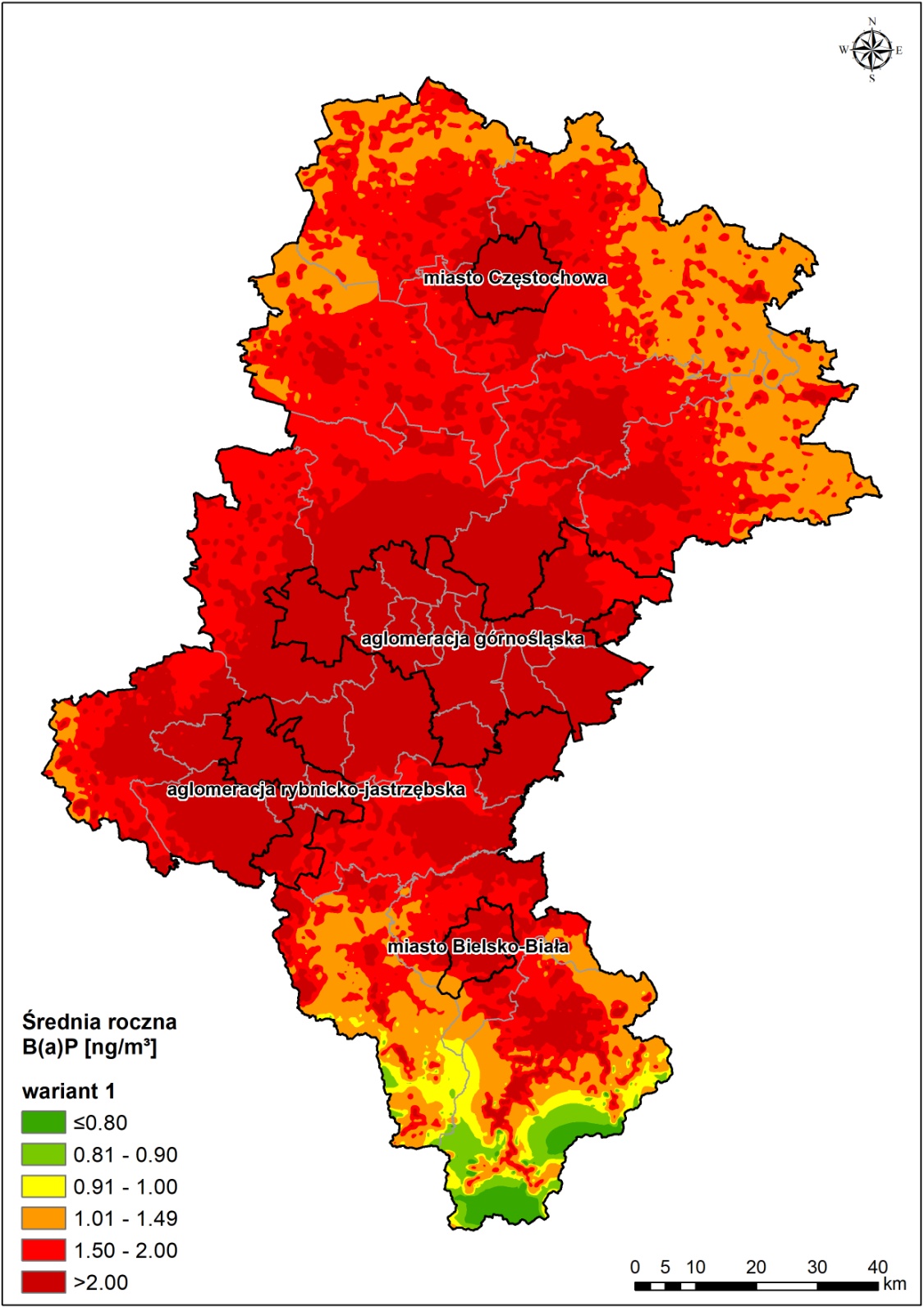 B(a)P
bazowy
W1
Scenariusze ograniczenia emisji powierzchniowejjakość powietrza
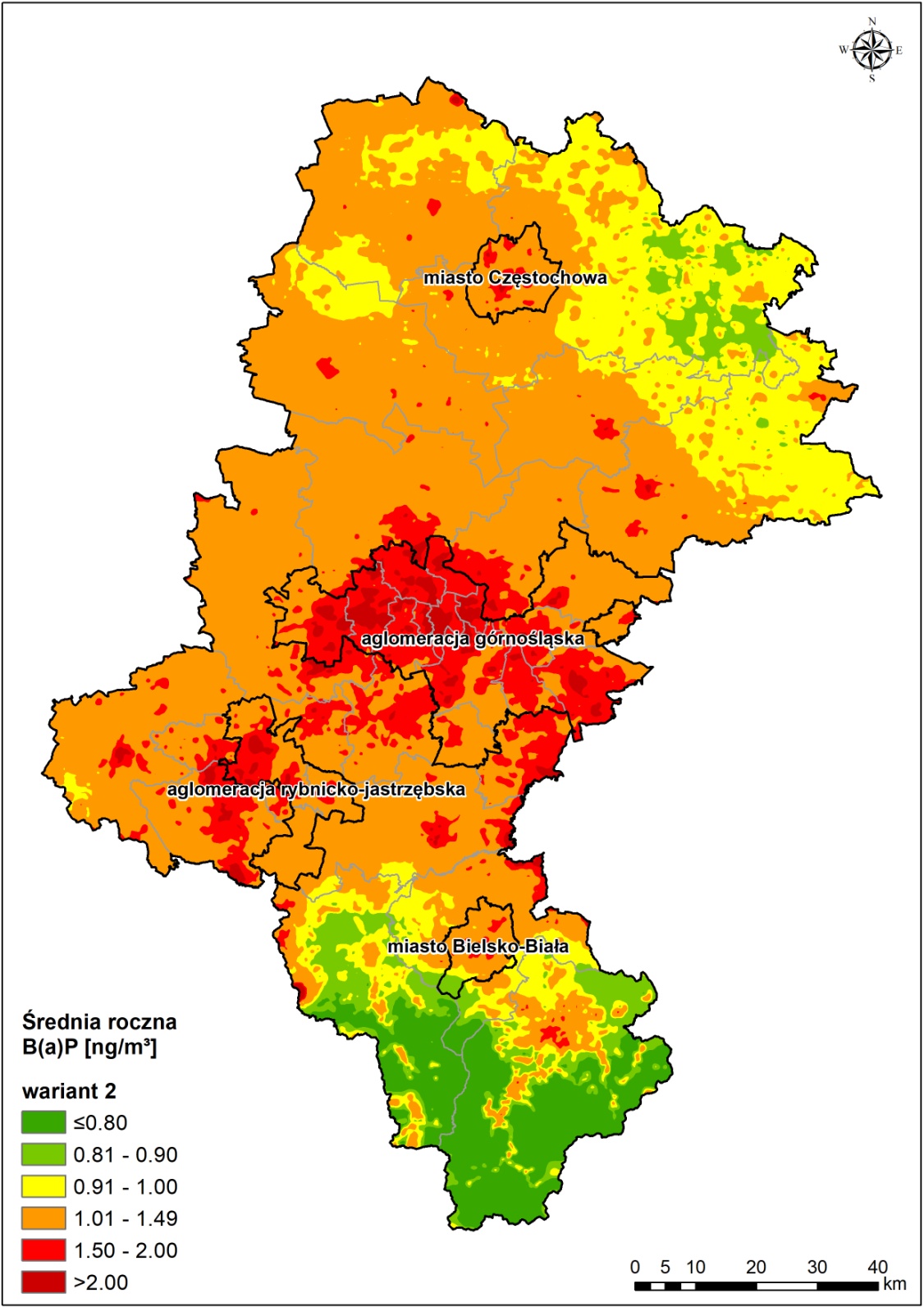 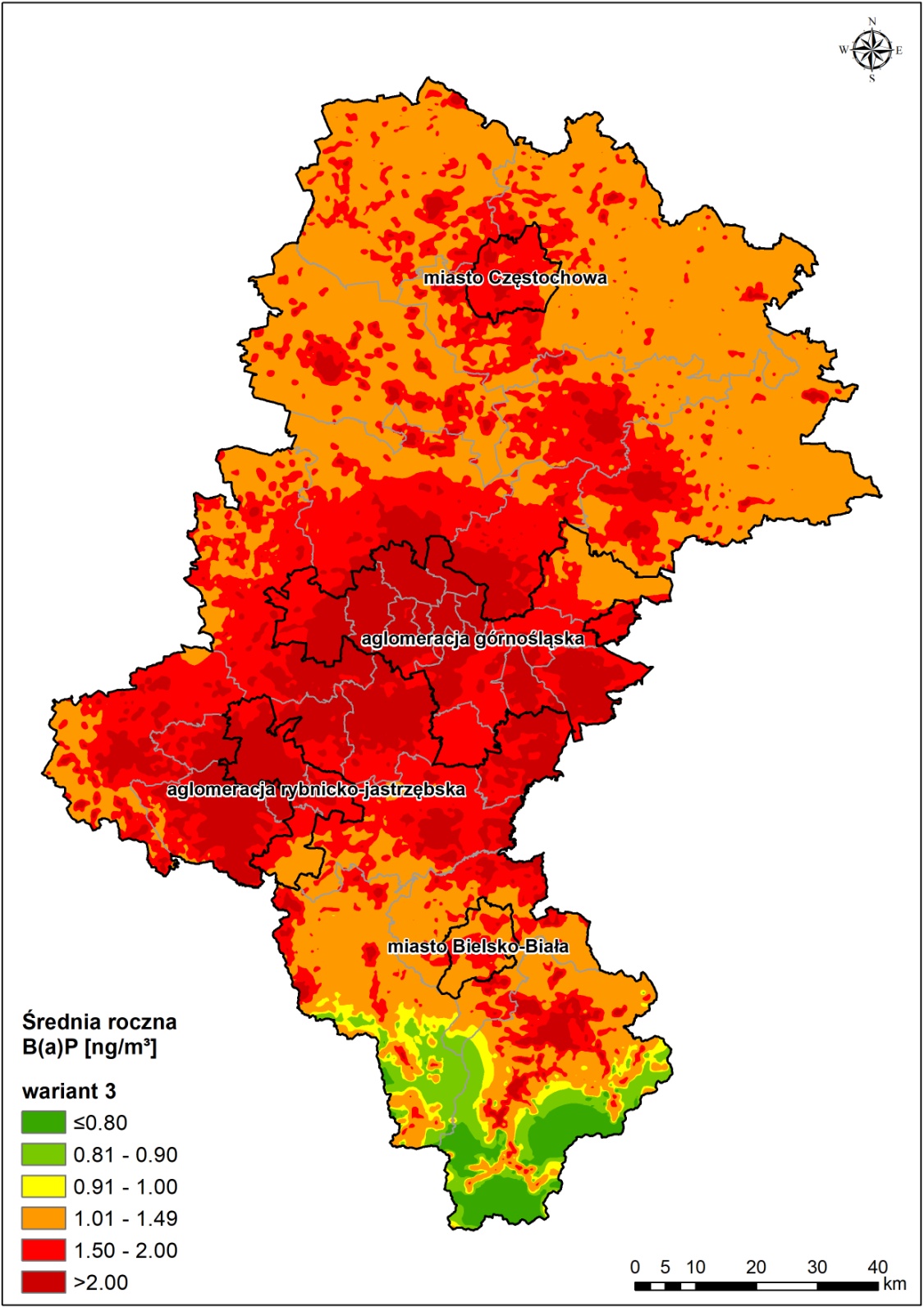 B(a)P
W2
W3
Scenariusze ograniczenia emisji powierzchniowejjakość powietrza
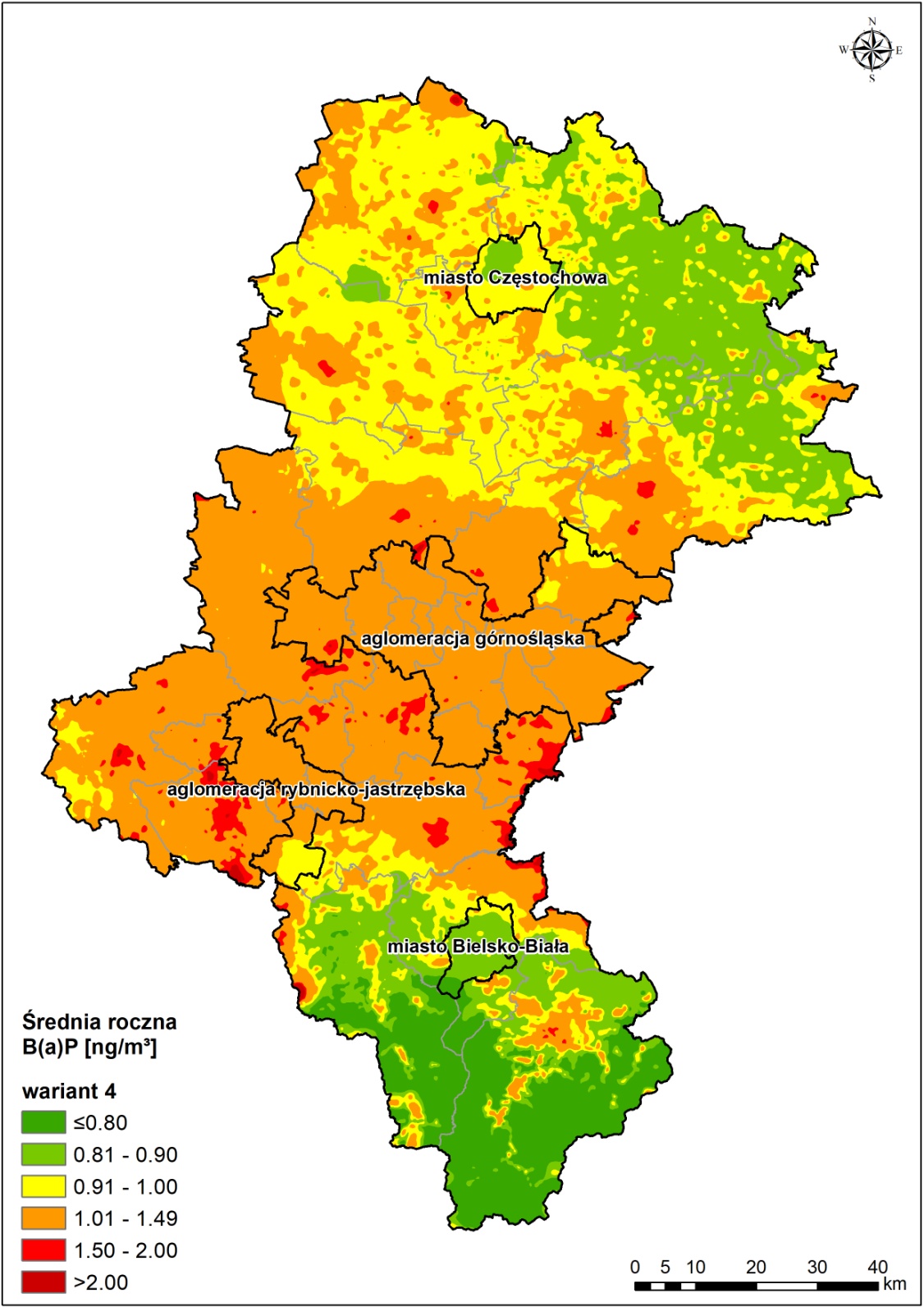 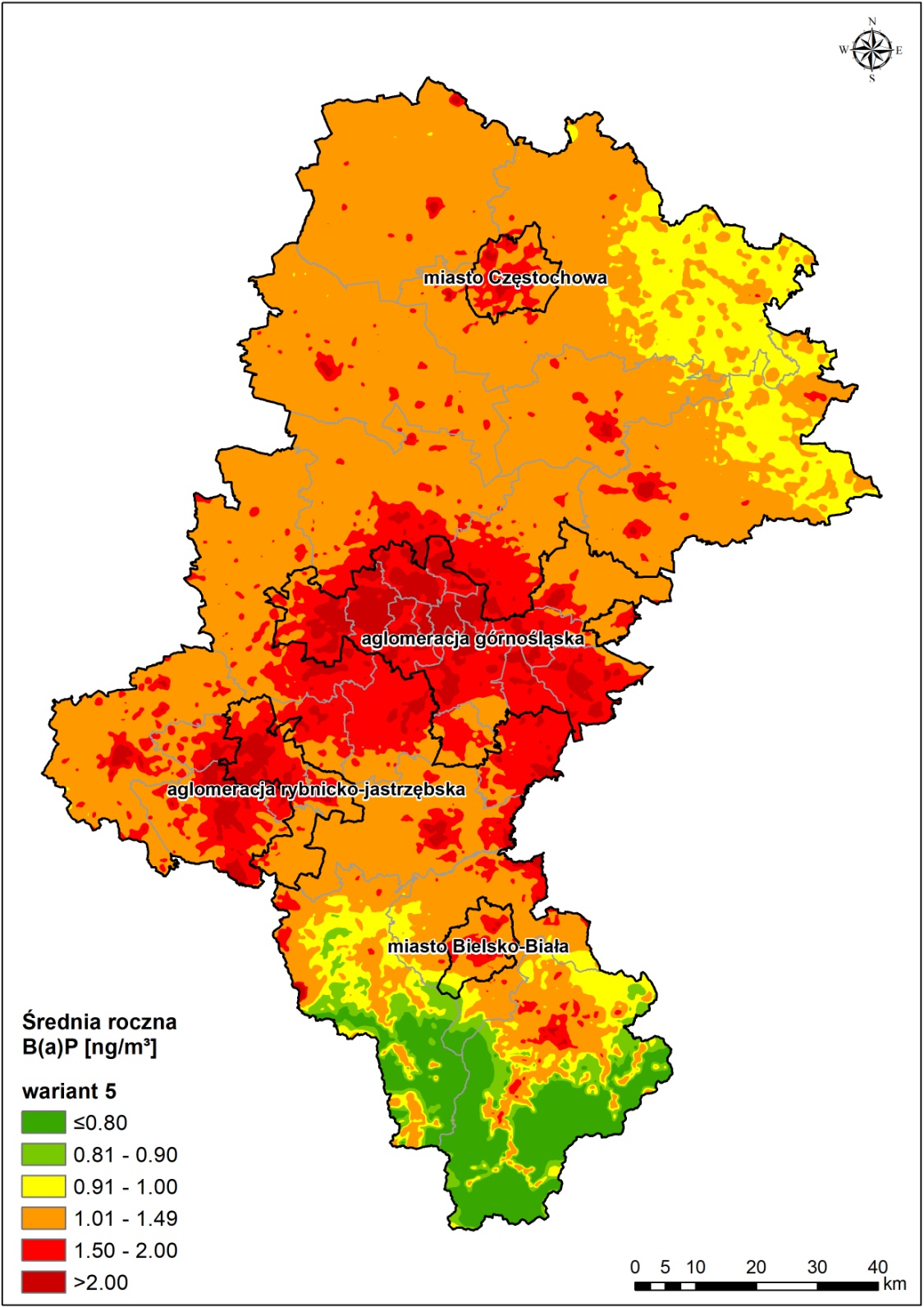 B(a)P
W4
W5
Scenariusze ograniczenia emisji powierzchniowejjakość powietrza – max stężenia w województwie
NO2
Scenariusze ograniczenia emisji powierzchniowejjakość powietrza
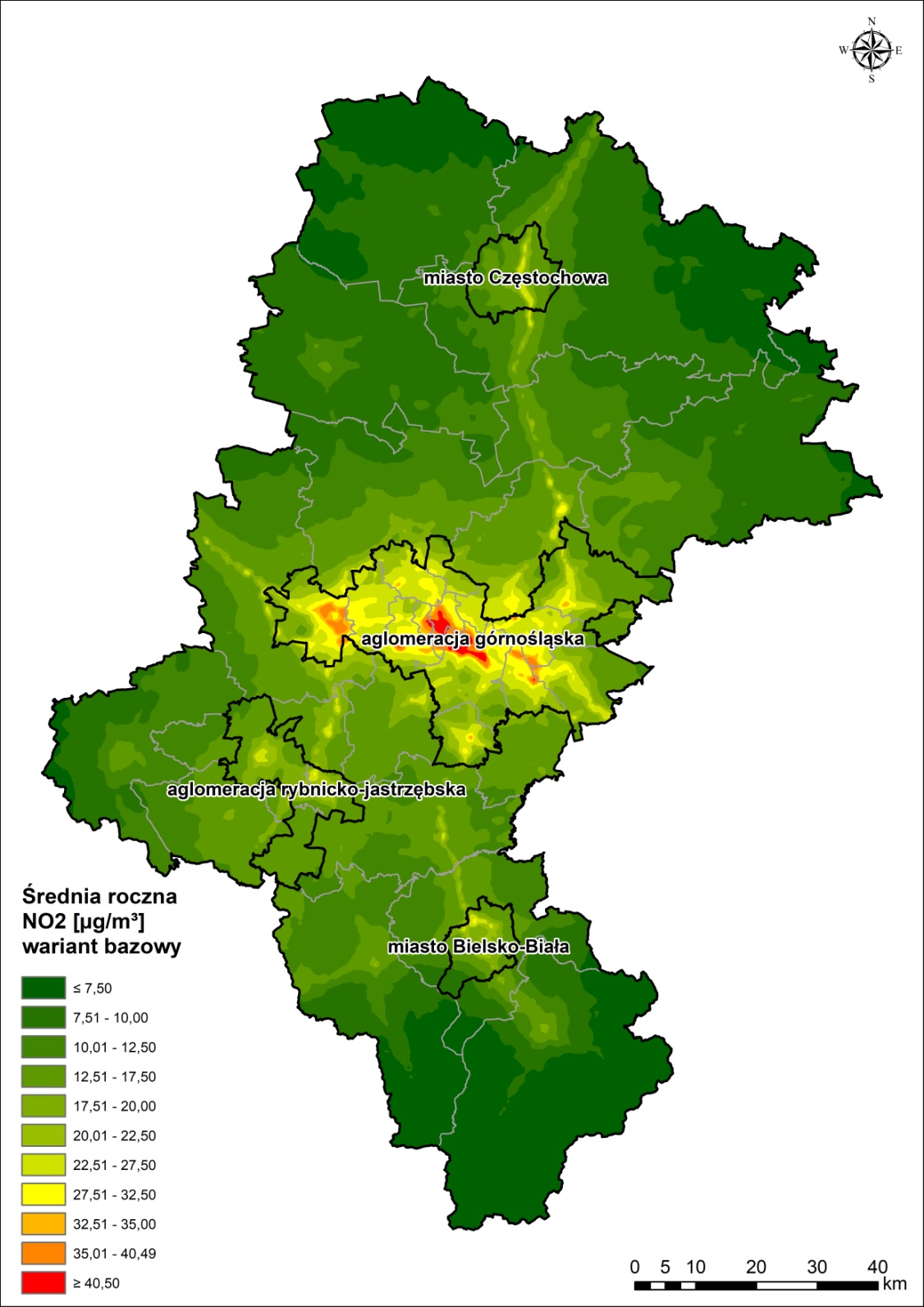 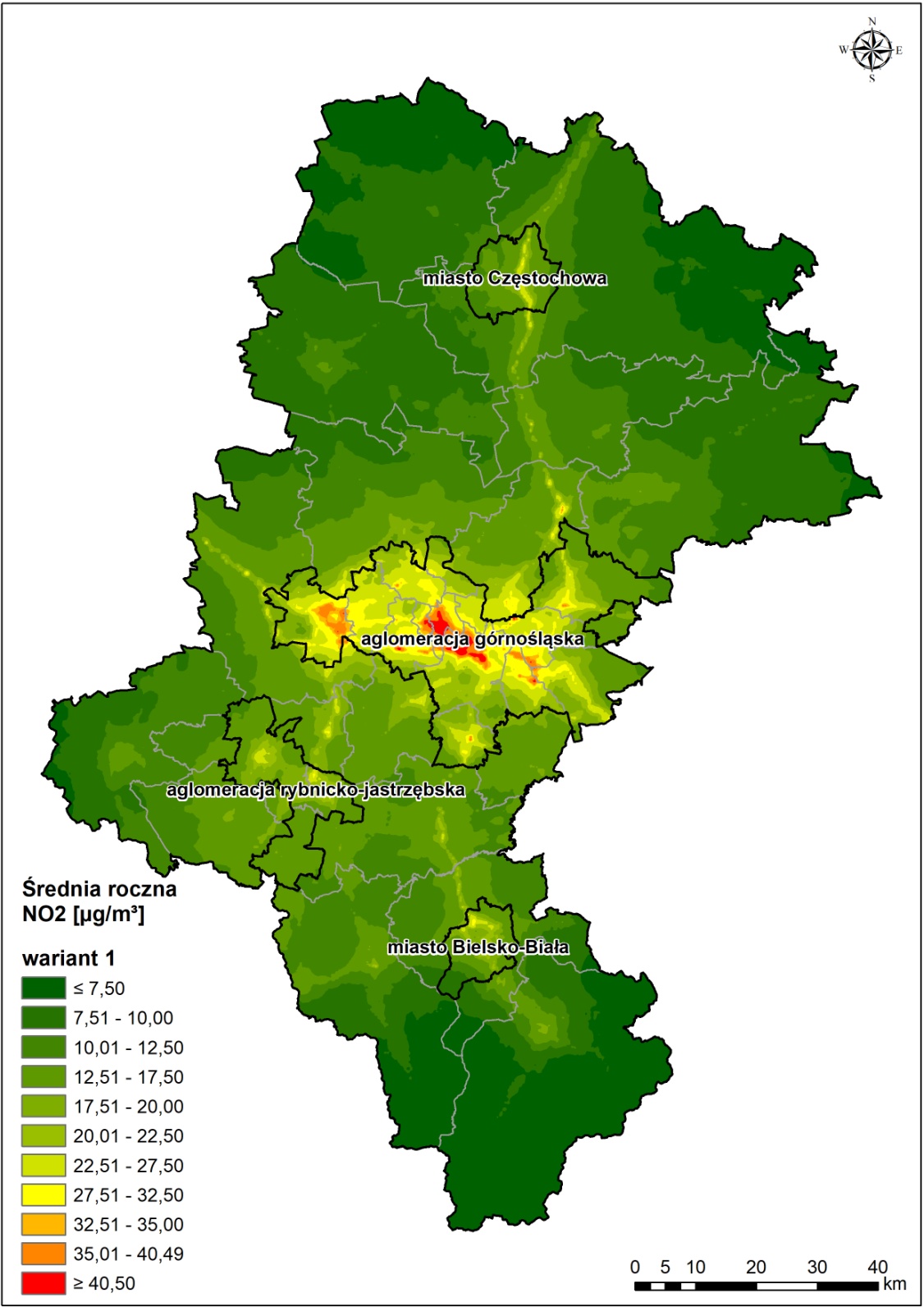 NO2
bazowy
W1
Scenariusze ograniczenia emisji powierzchniowejjakość powietrza
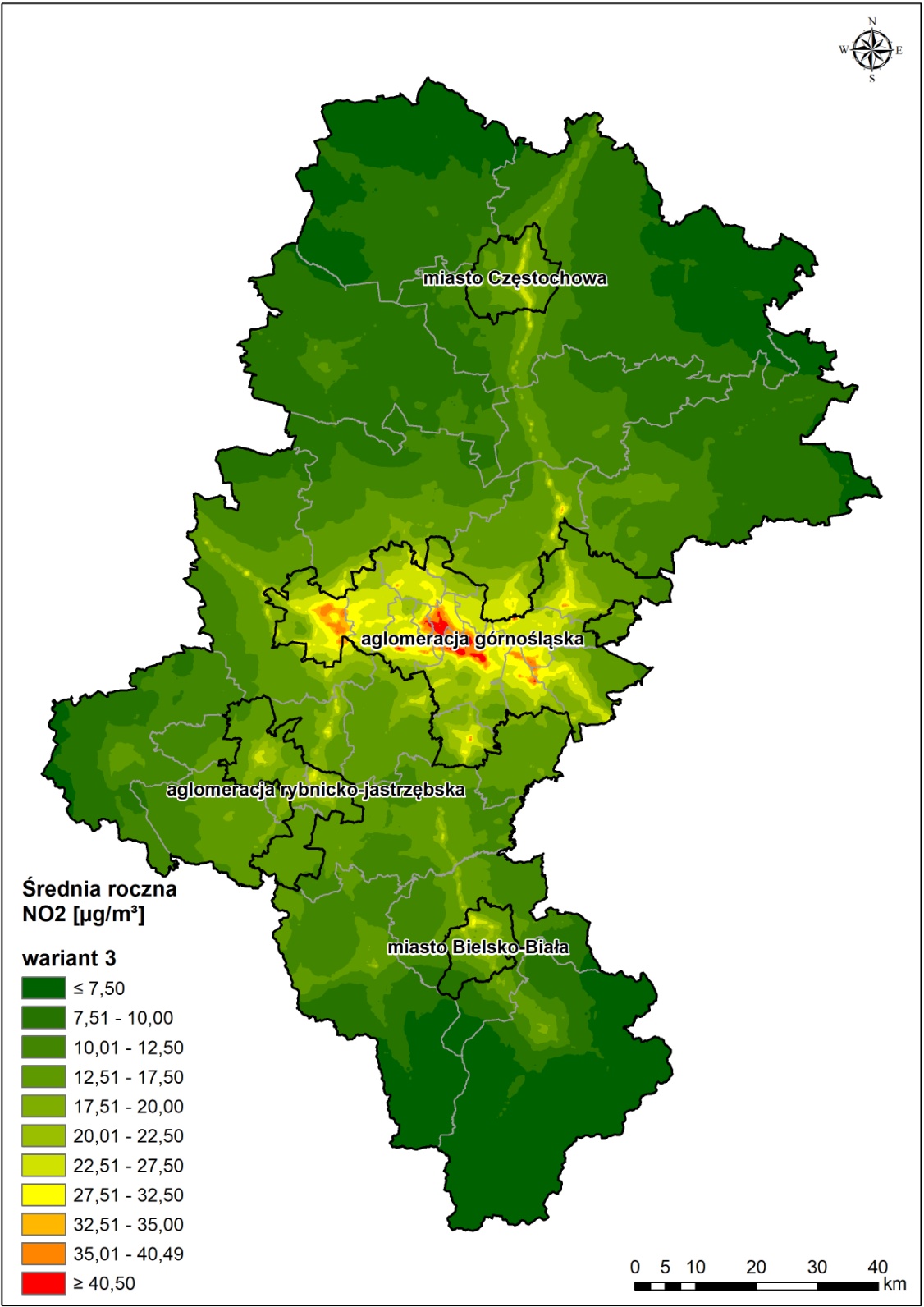 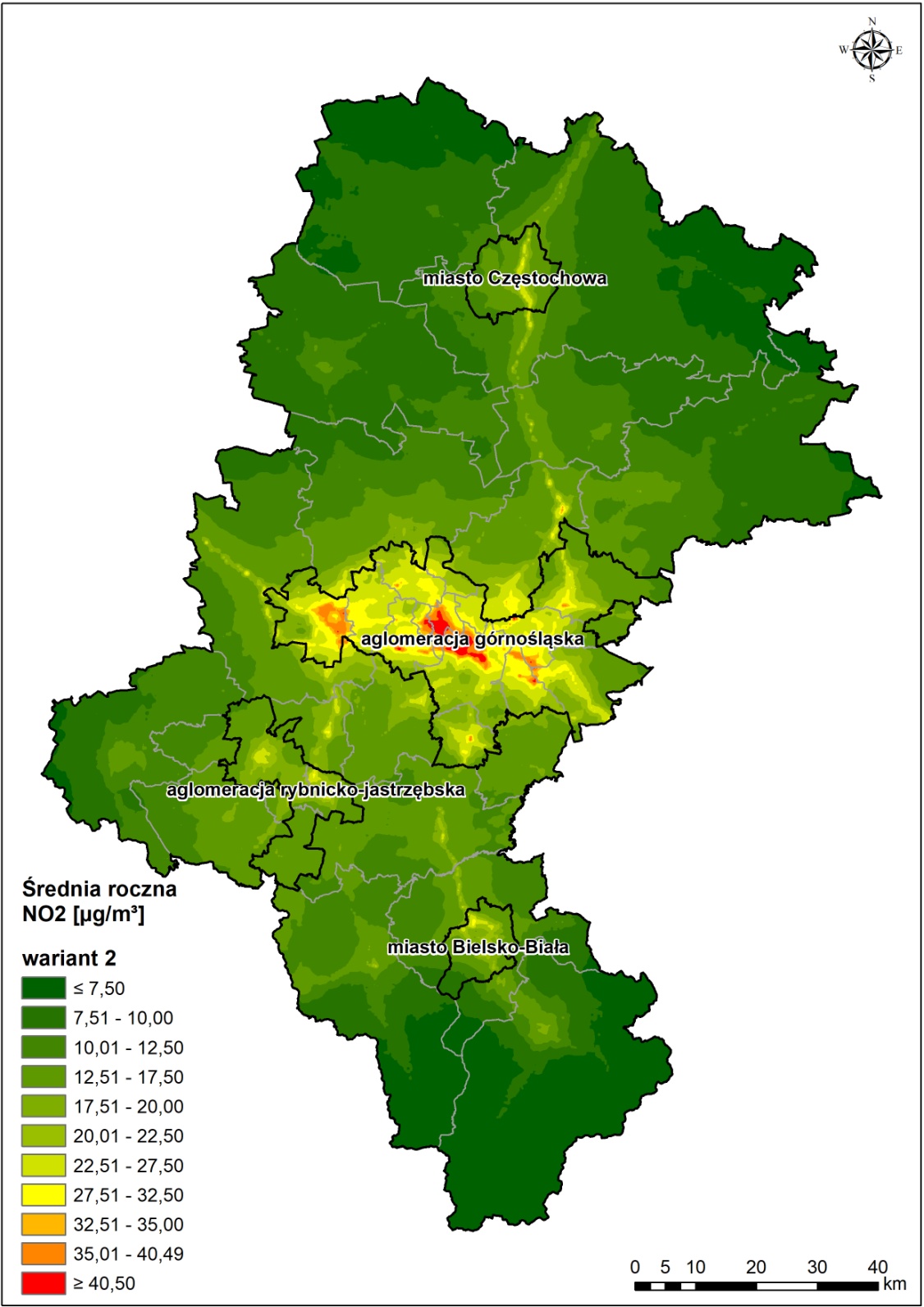 NO2
W2
W3
Scenariusze ograniczenia emisji powierzchniowejjakość powietrza
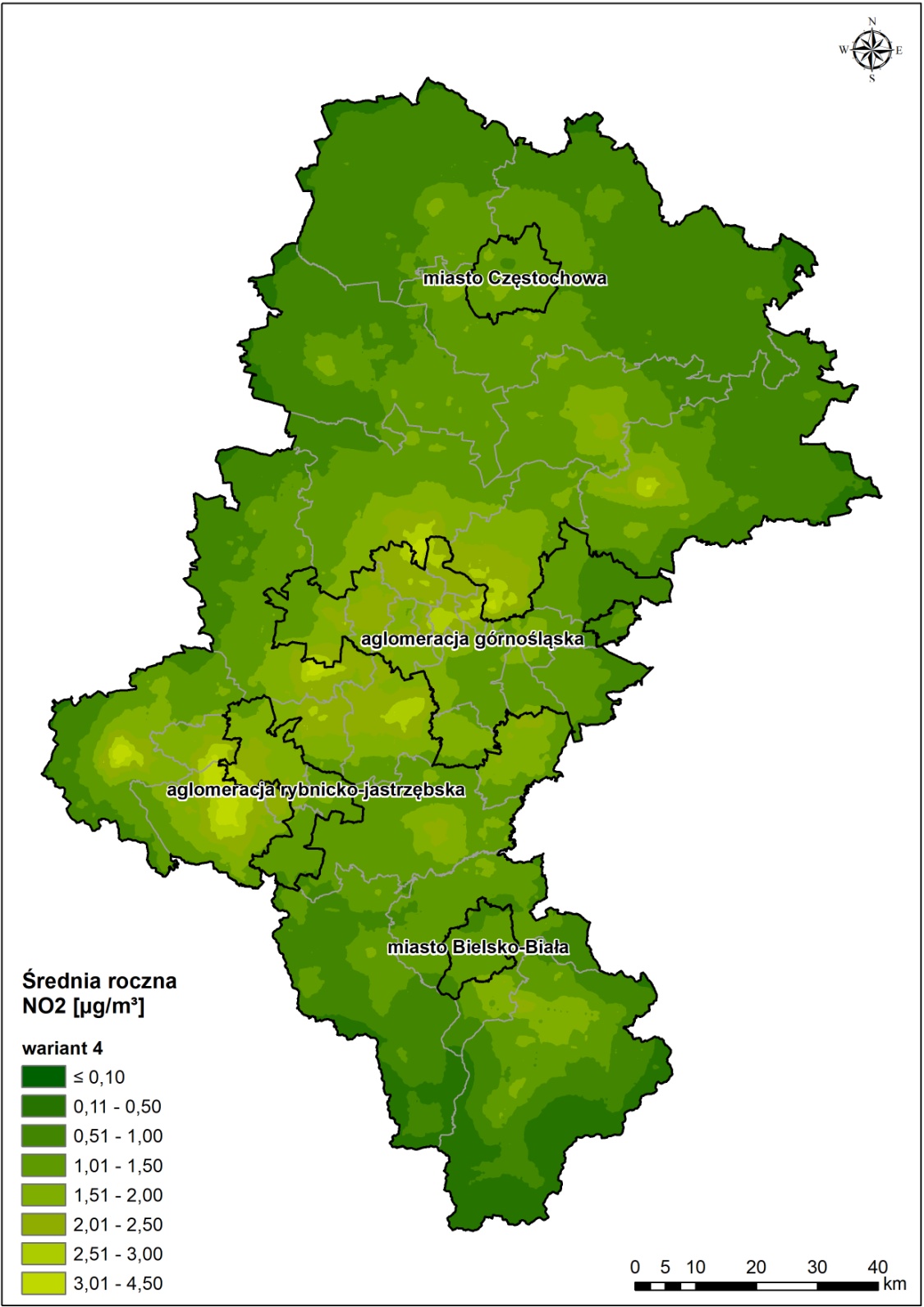 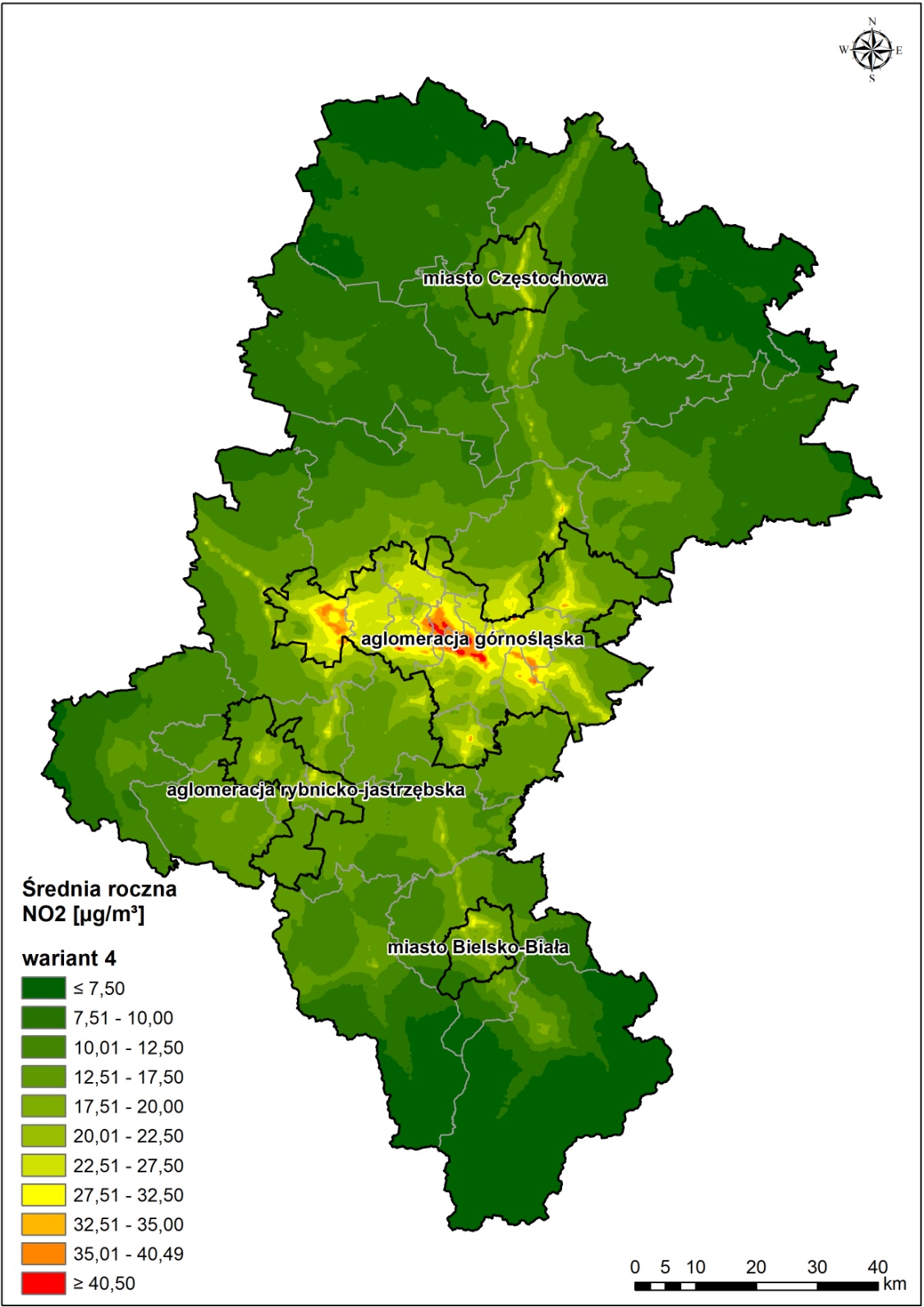 NO2
NO2 – tylko powierzchniowa
W4
W4
Scenariusze ograniczenia emisji powierzchniowejjakość powietrza
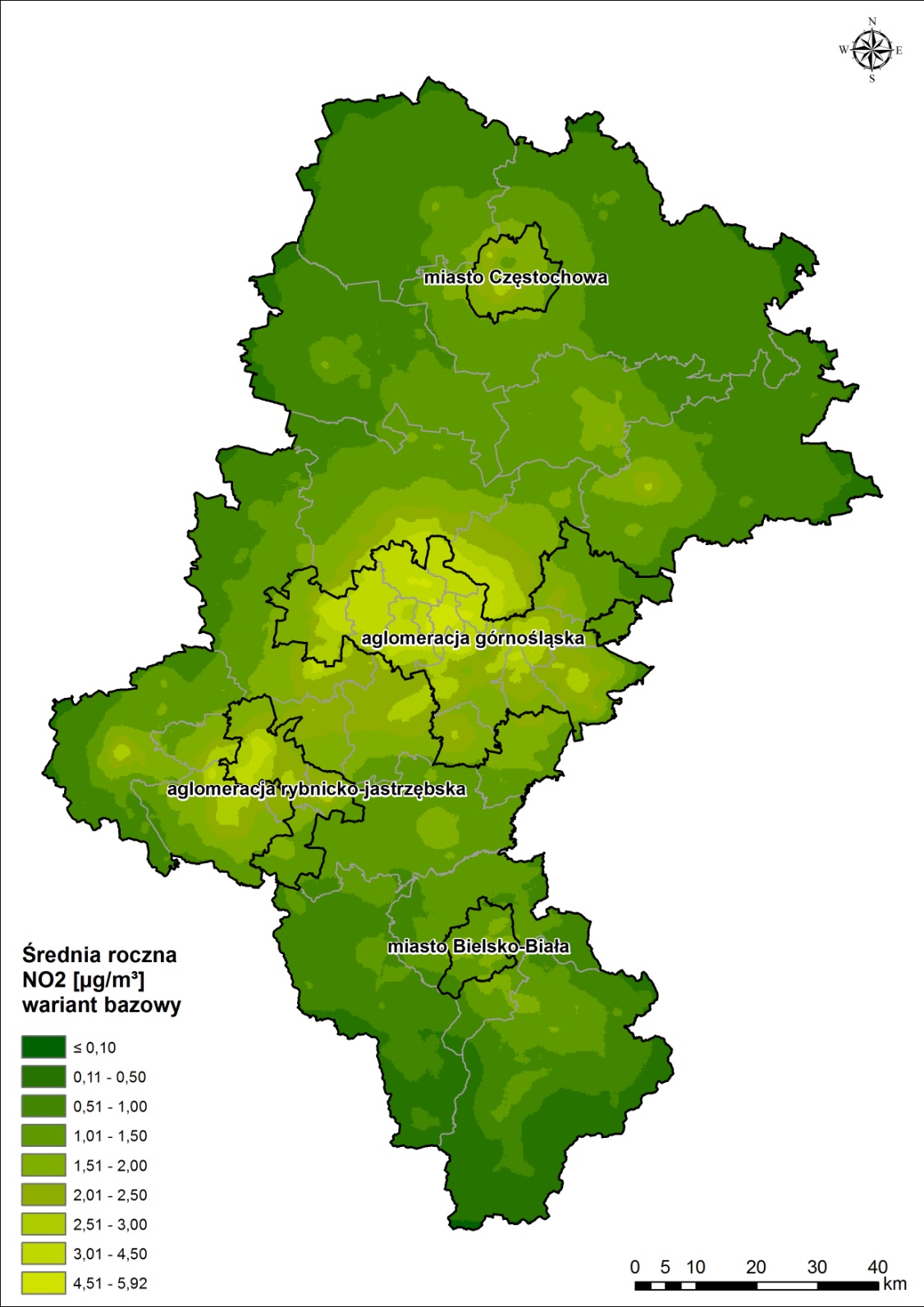 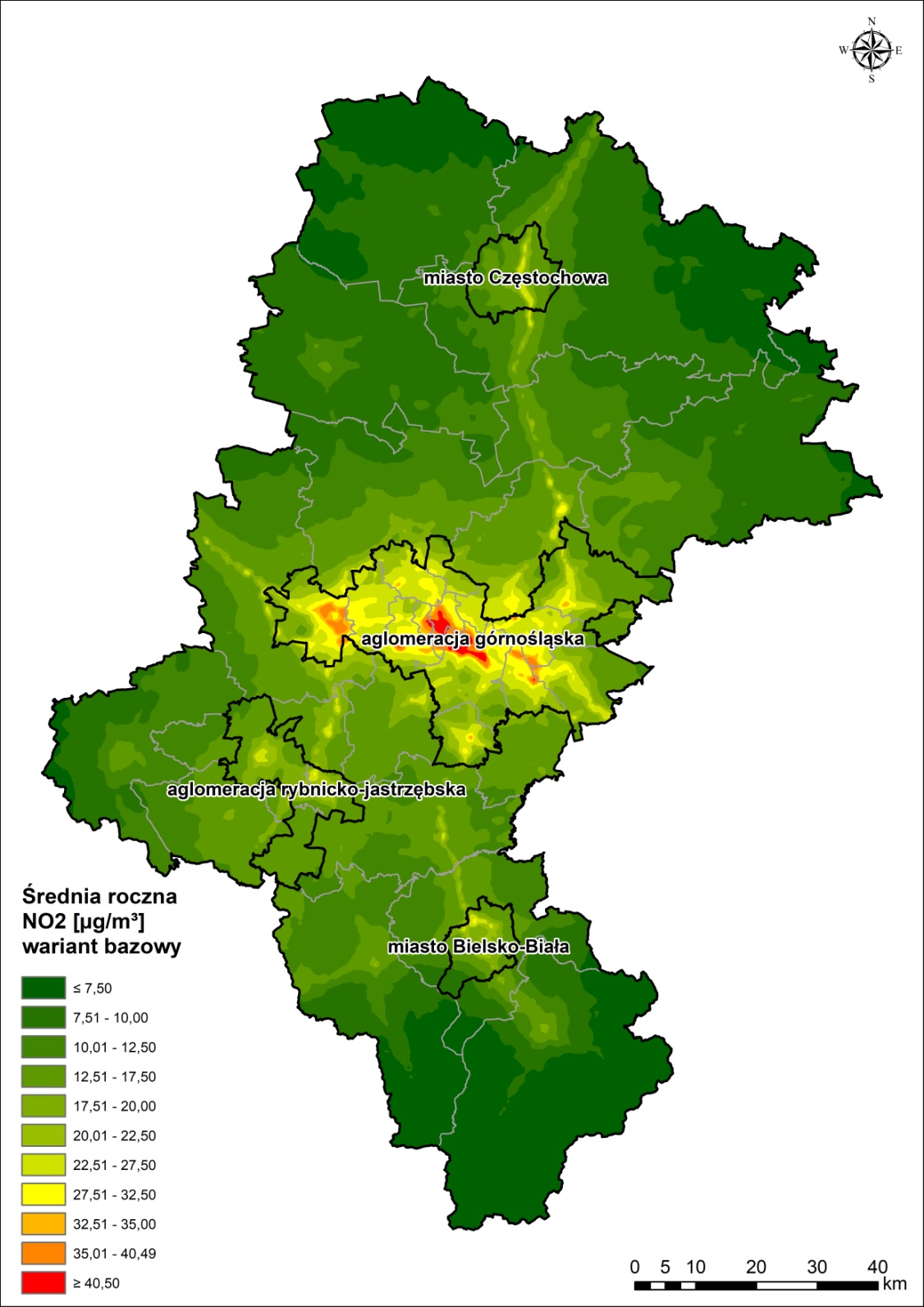 NO2
NO2 – tylko powierzchniowa
bazowy
bazowy
Scenariusze ograniczenia emisji powierzchniowejanaliza SWOT
ATMOTERM S.A.
Dziękuję za uwagę!
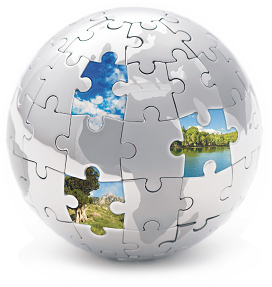 Magdalena Załupka
ATMOTERM S.A.
tel. 77/44-26-666
e-mail: zalupka@atmoterm.pl
Scenariusze ograniczenia emisji powierzchniowej
porównanie wskaźników emisji powierzchniowej
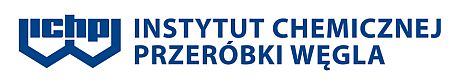 Scenariusze ograniczenia emisji powierzchniowej
porównanie wskaźników emisji powierzchniowej
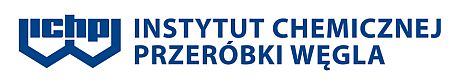